Nanofibers as Advanced Waterless Delivery Systems
Laura M. Frazier, PhD
Chief Scientist
TaikiUSA
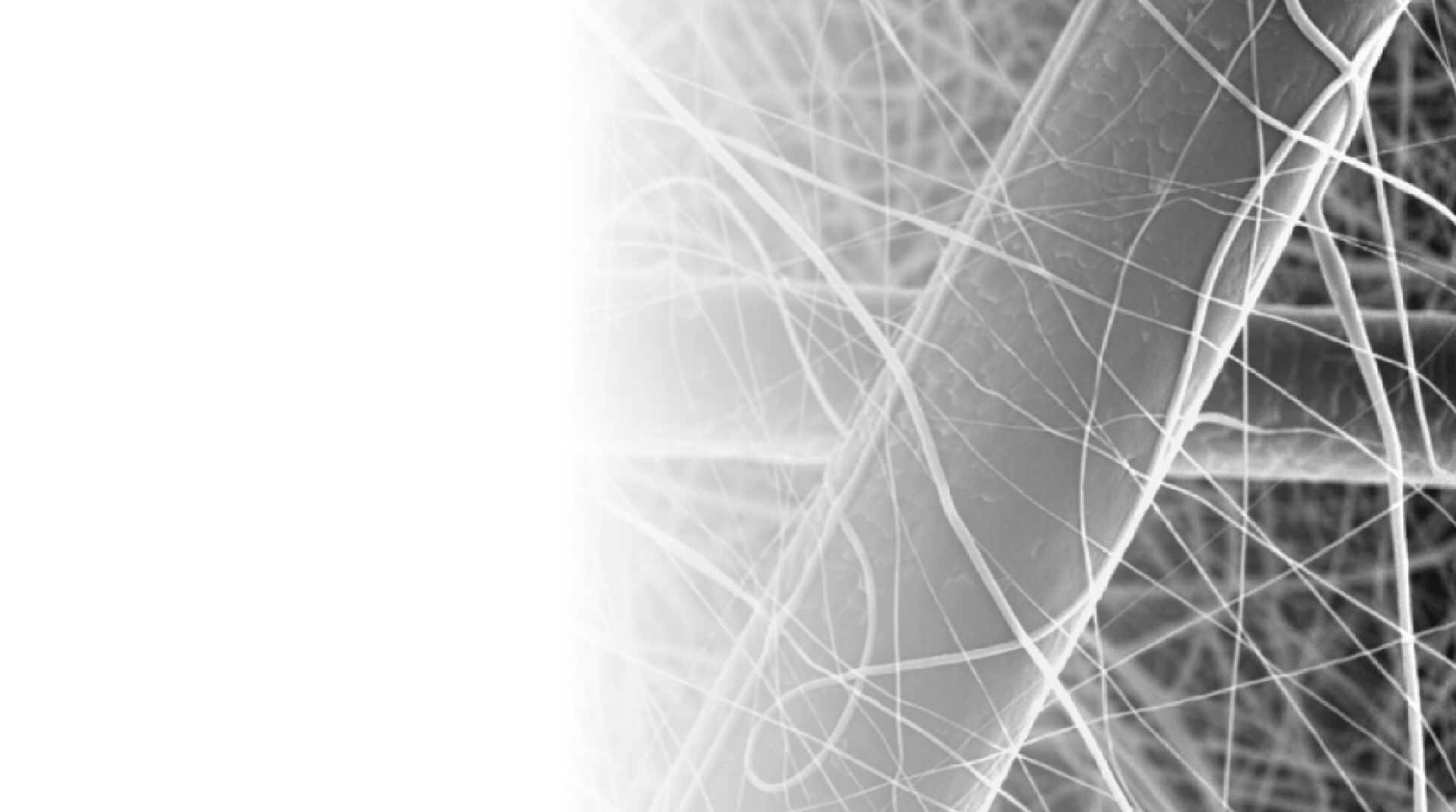 WHAT ARE NANOFIBERS?
Fibers with a diameter of   < 1 micron
Electrospinning is most common method
Variety of polymers can be used
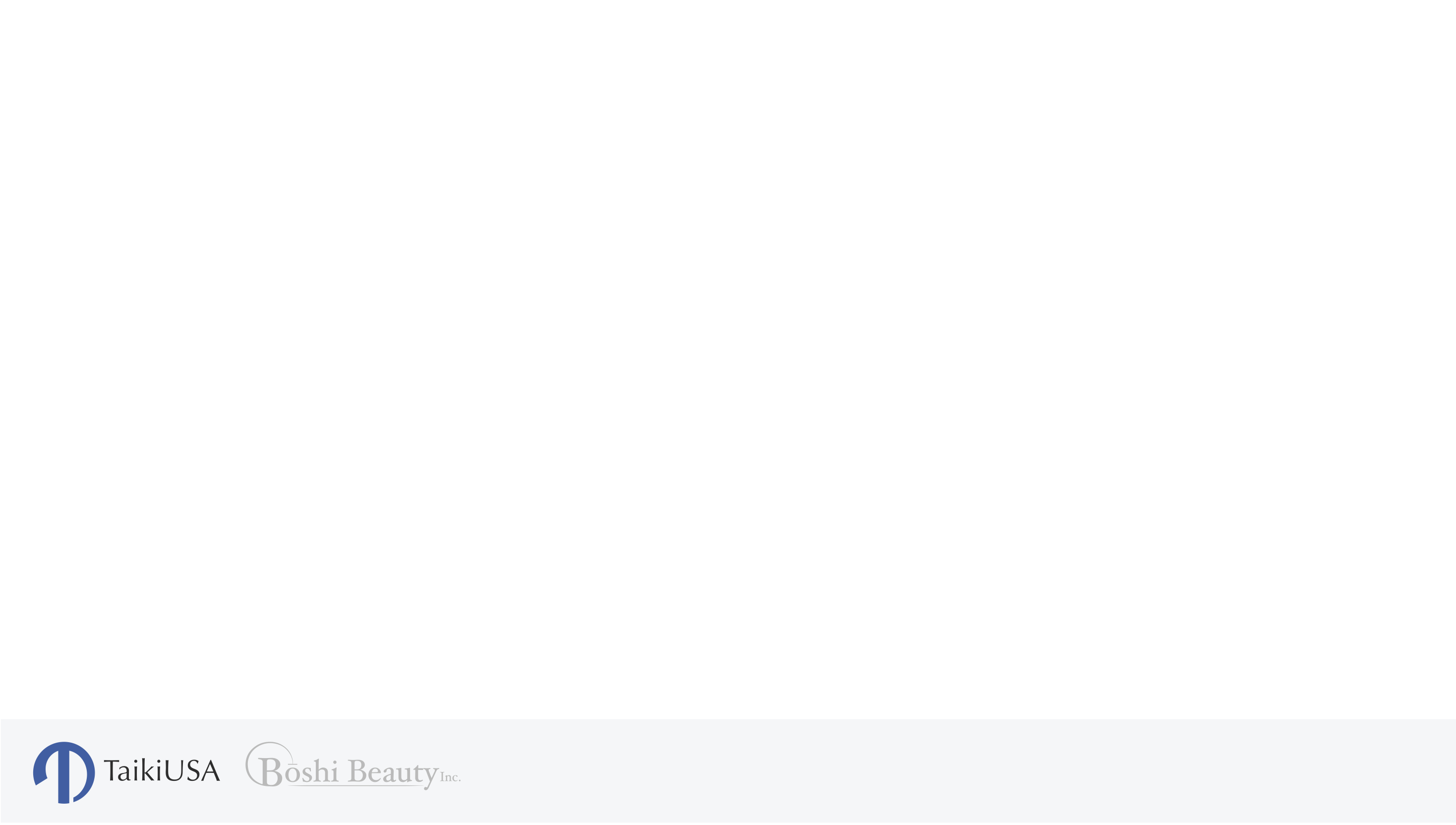 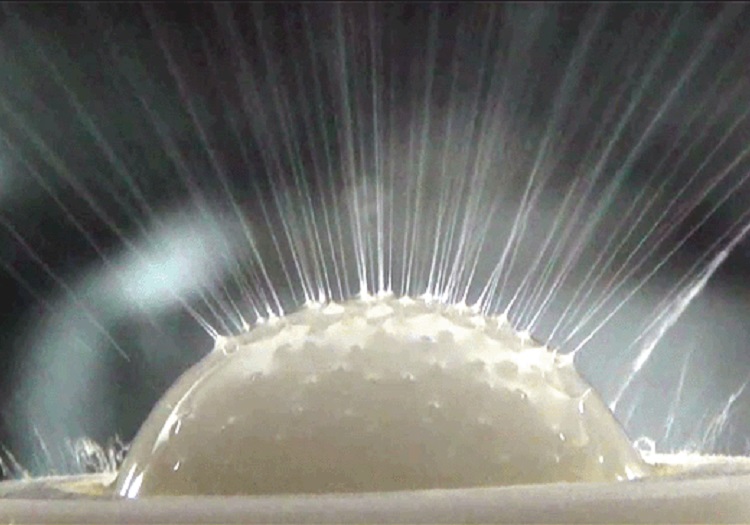 NANOFIBER PRODUCTION
Using a patented ball electrospinning process, nanofibers are produced as a dry nonwoven sheet.
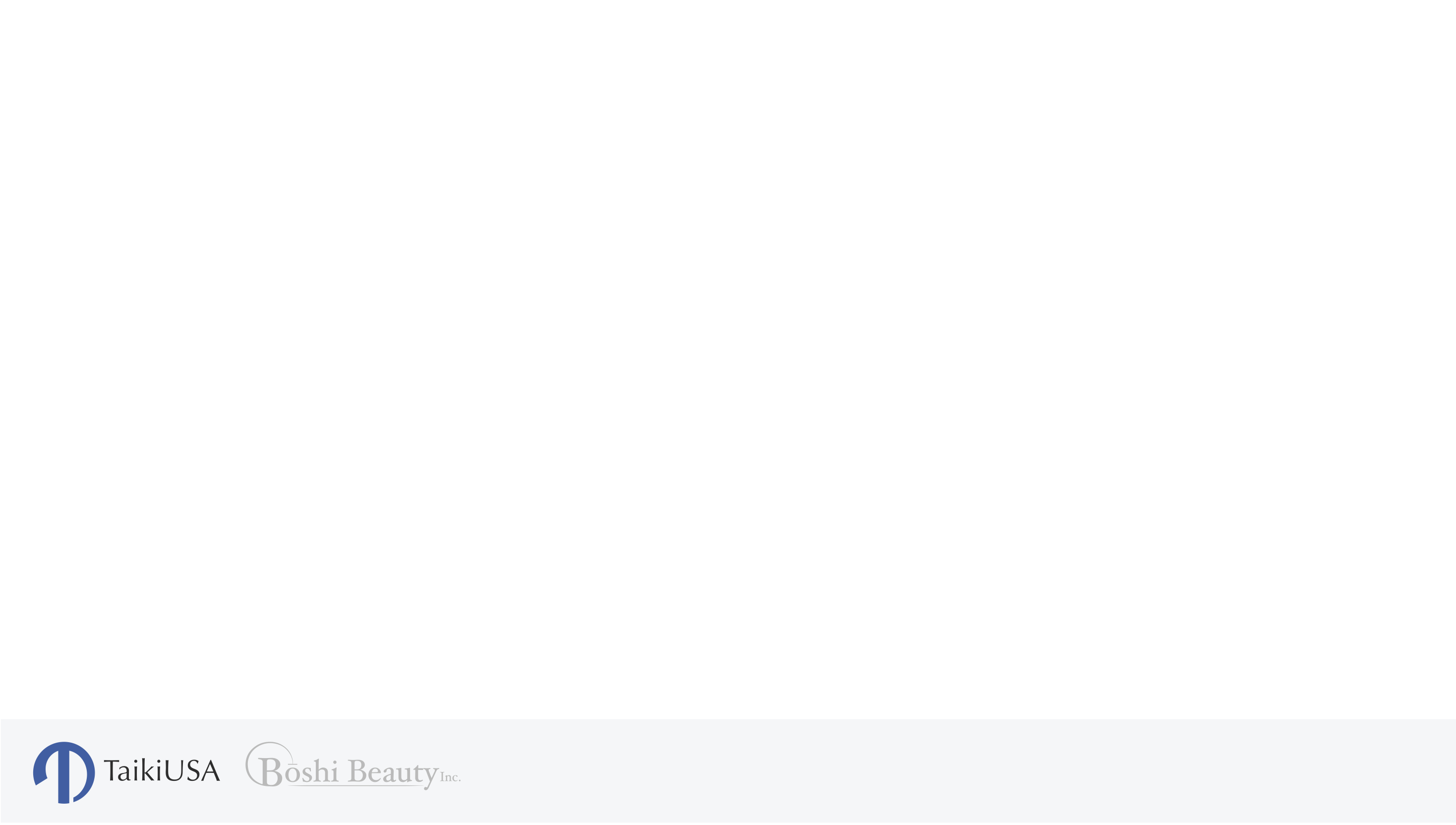 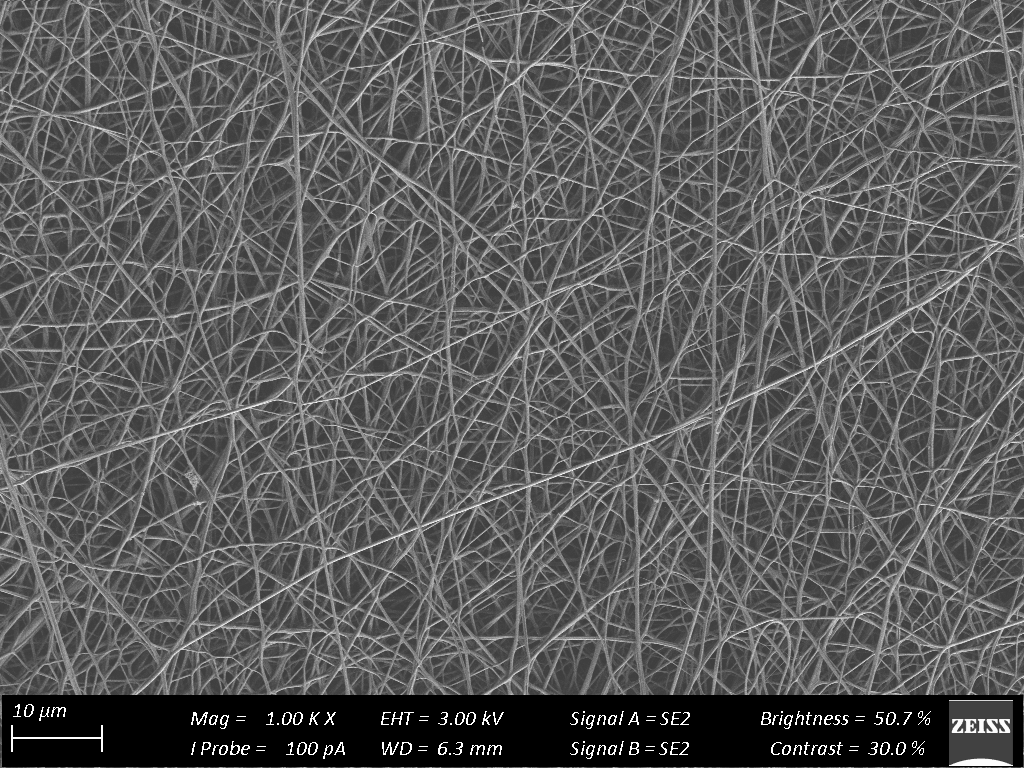 Pullulan and Sodium Hyaluronate are used to form the nanofiber structure of our nanofibers.

Both are polysaccharides and water soluble.
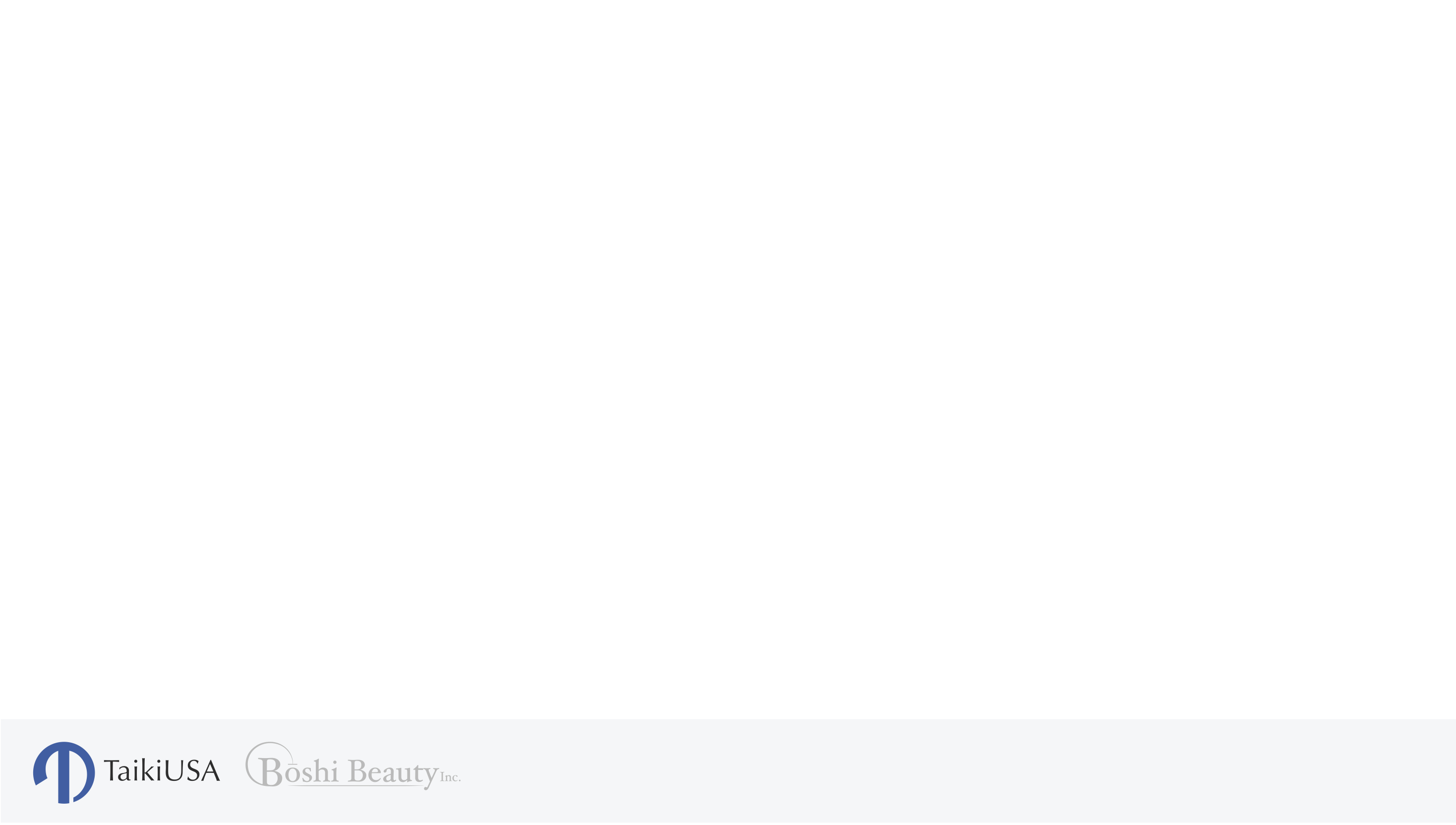 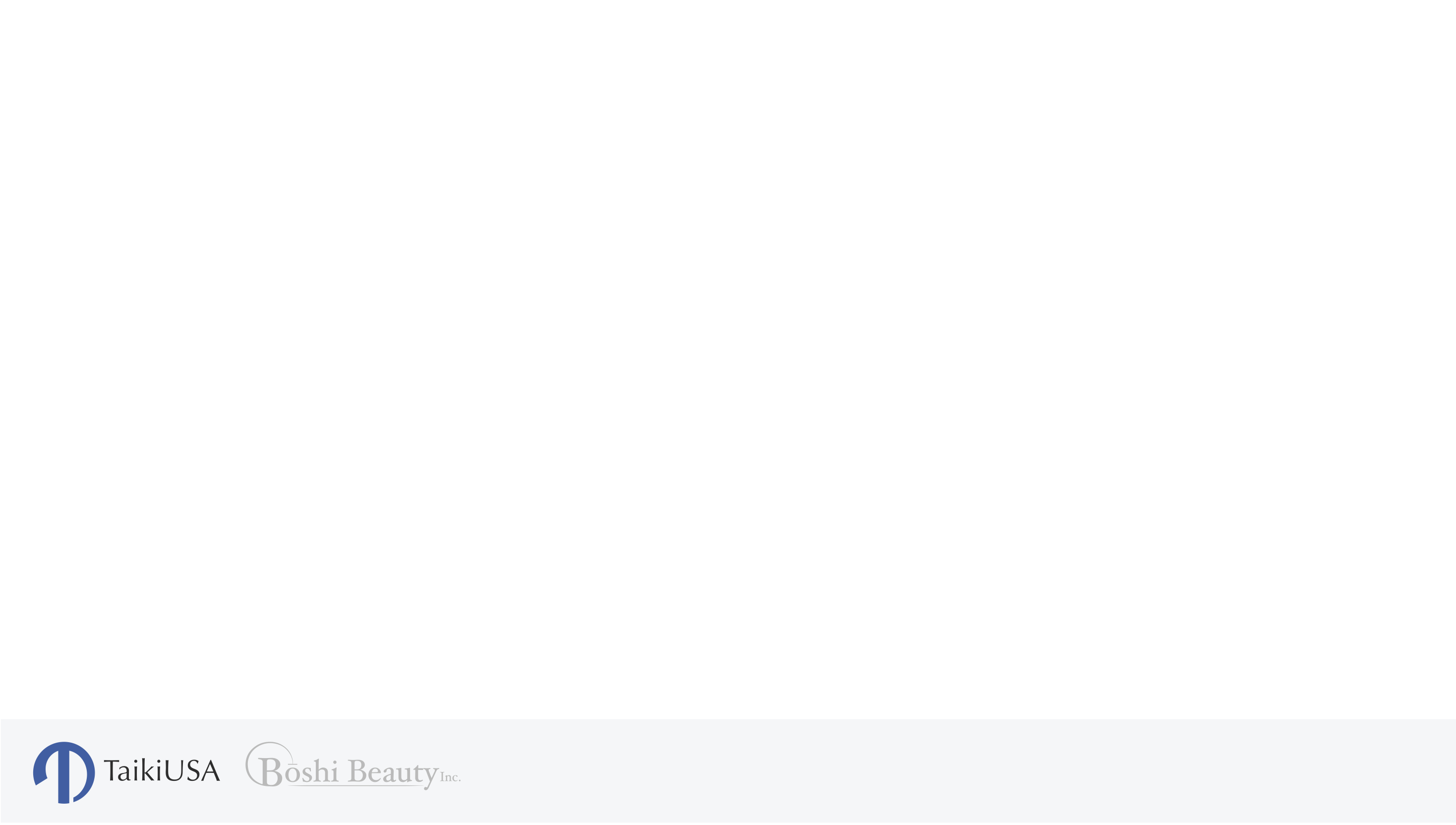 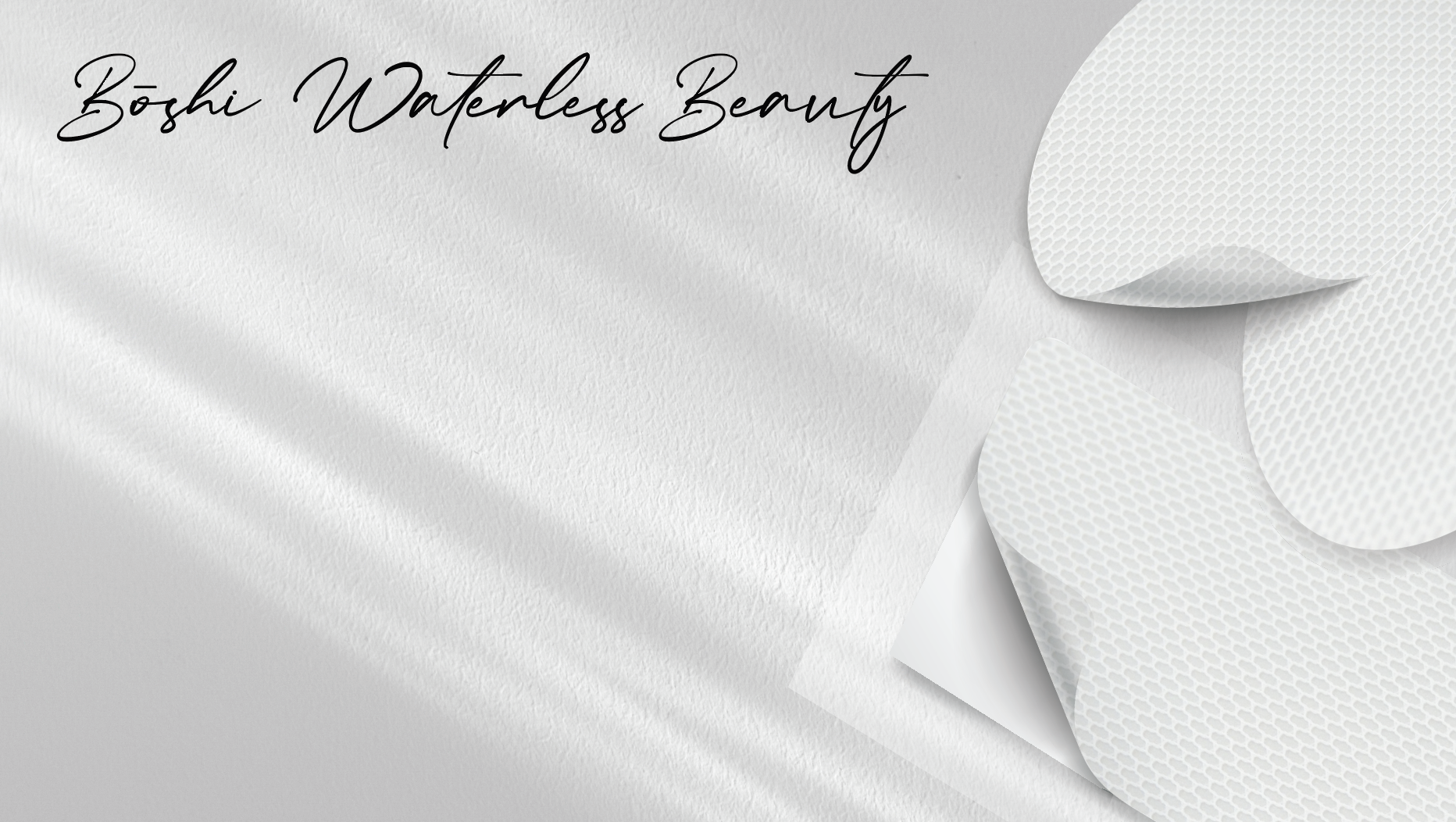 NANOFIBER SHEETS
Dry powders- water soluble

Non-water-soluble particles

Liquids- aqueous

Oils
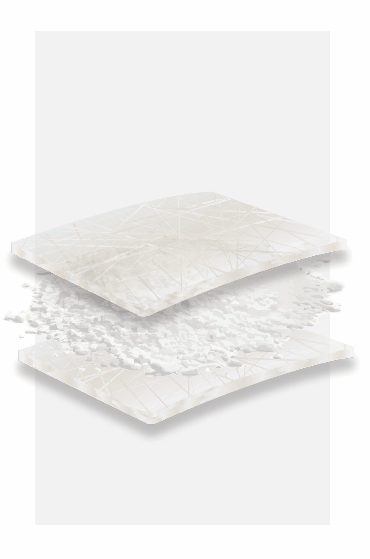 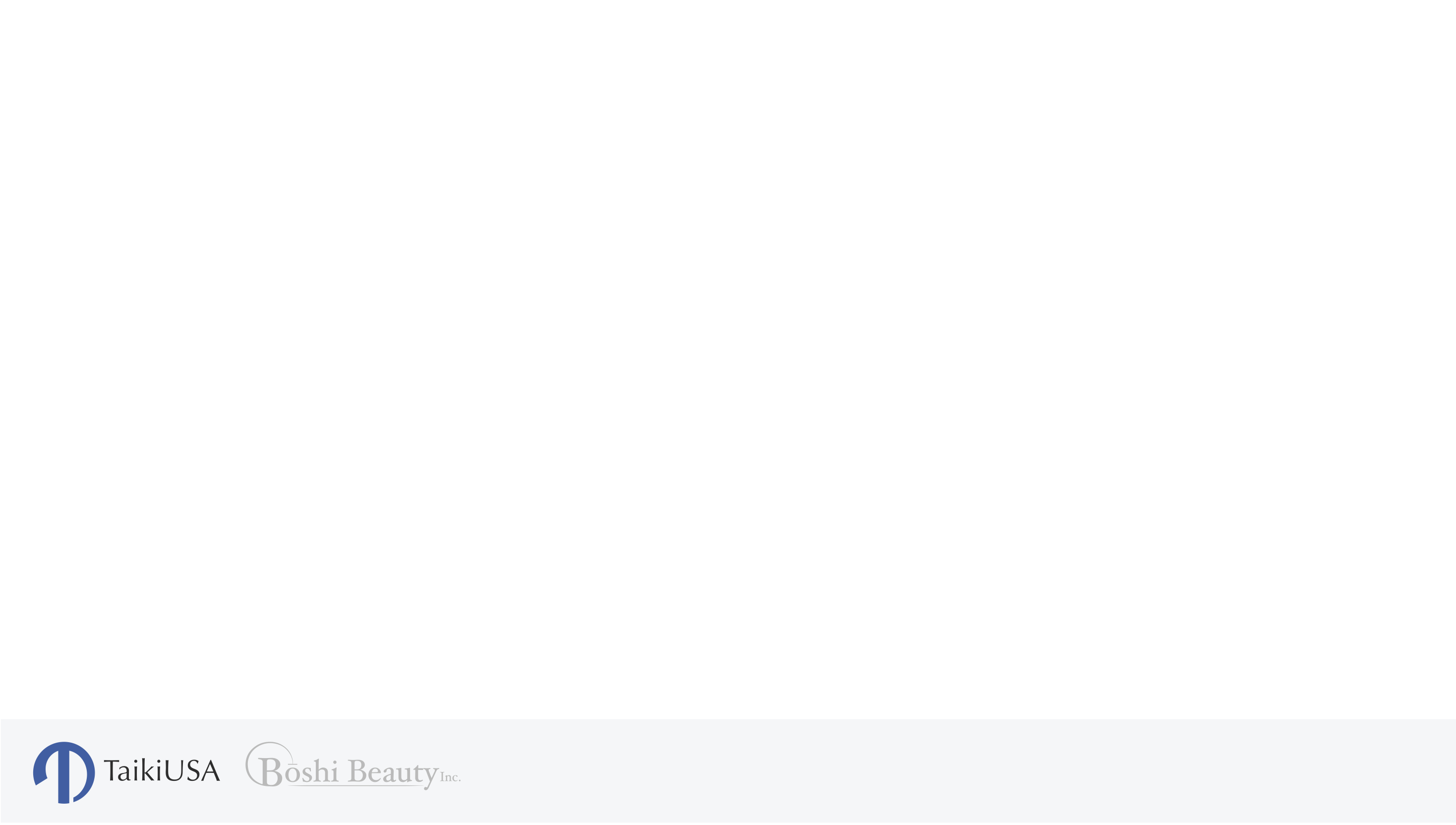 LAYERED SYSTEMS
Each layer can contain a different active

Allows actives to remain isolated from one another until applied

Hard to disperse powders can also be placed in between electrospun fiber layers
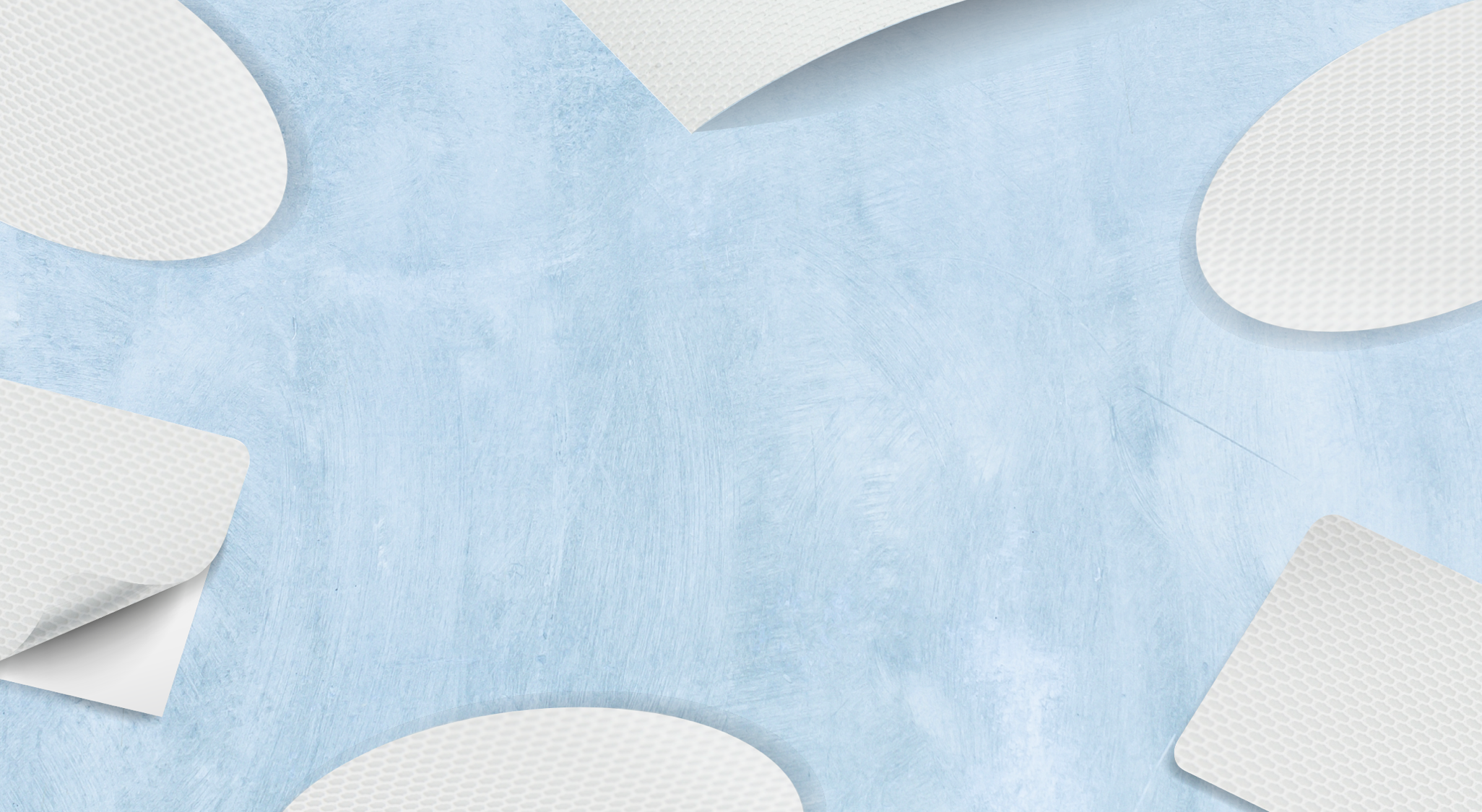 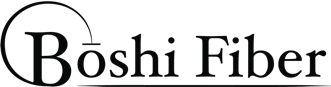 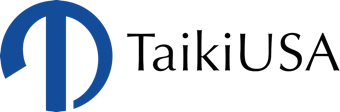 Waterless Products made from Electrospun Polymers
[Speaker Notes: Align the  “actives”]
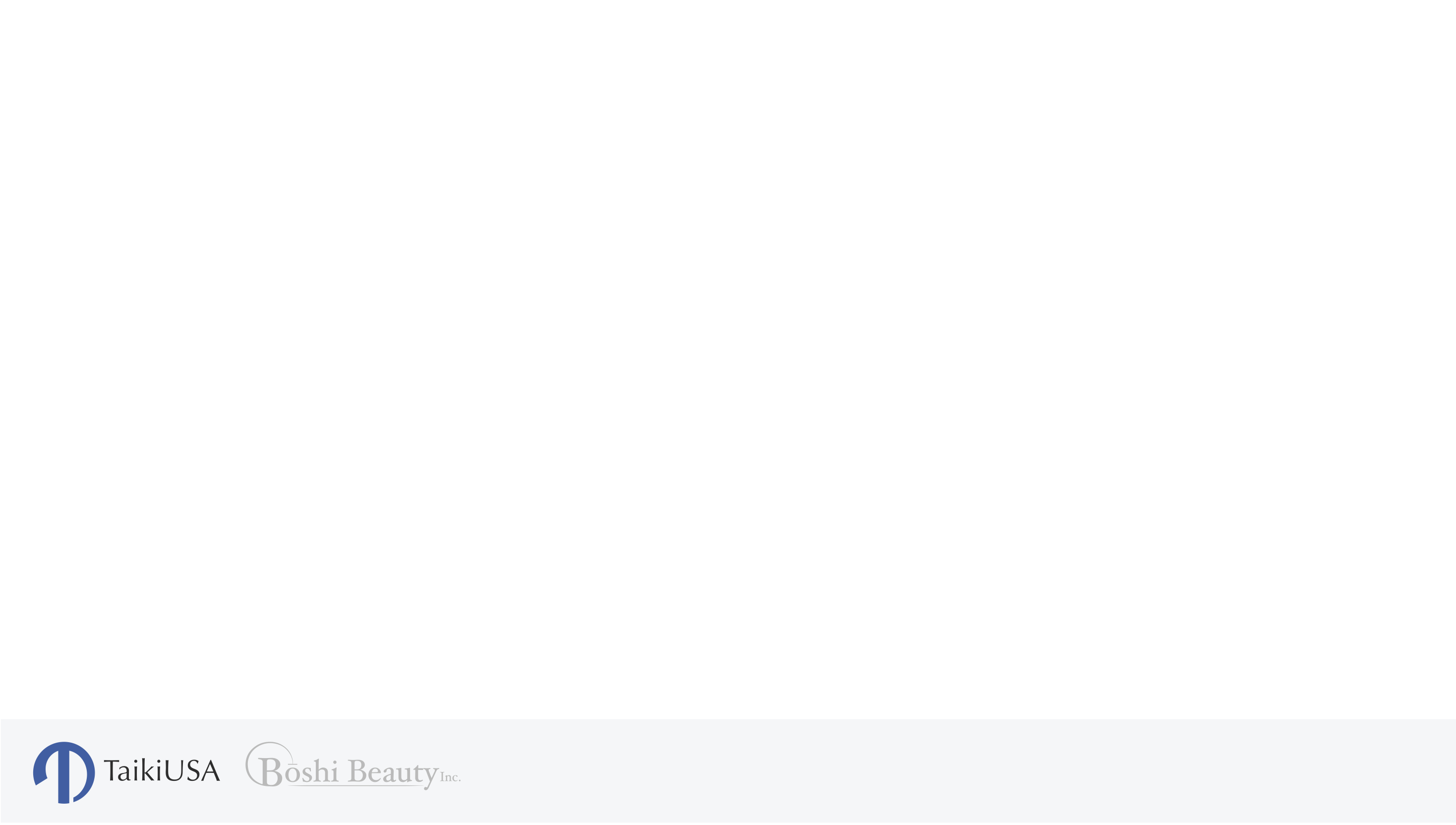 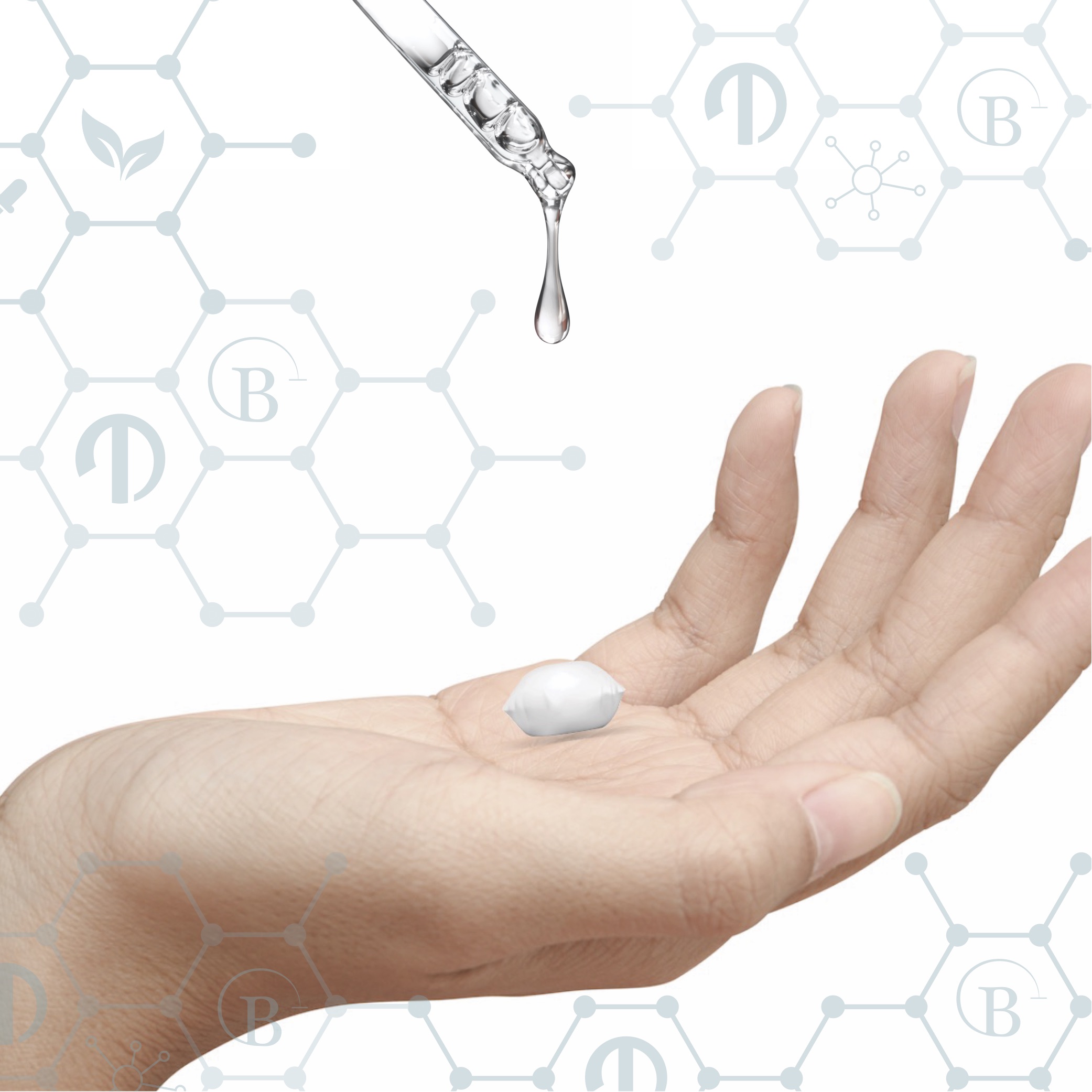 BŌSHI BENEFITS
Increased penetration
Low water activity
Elimination of ingredients
Convenient to use
Multifunctional  
Optimal dosage
Improved stability
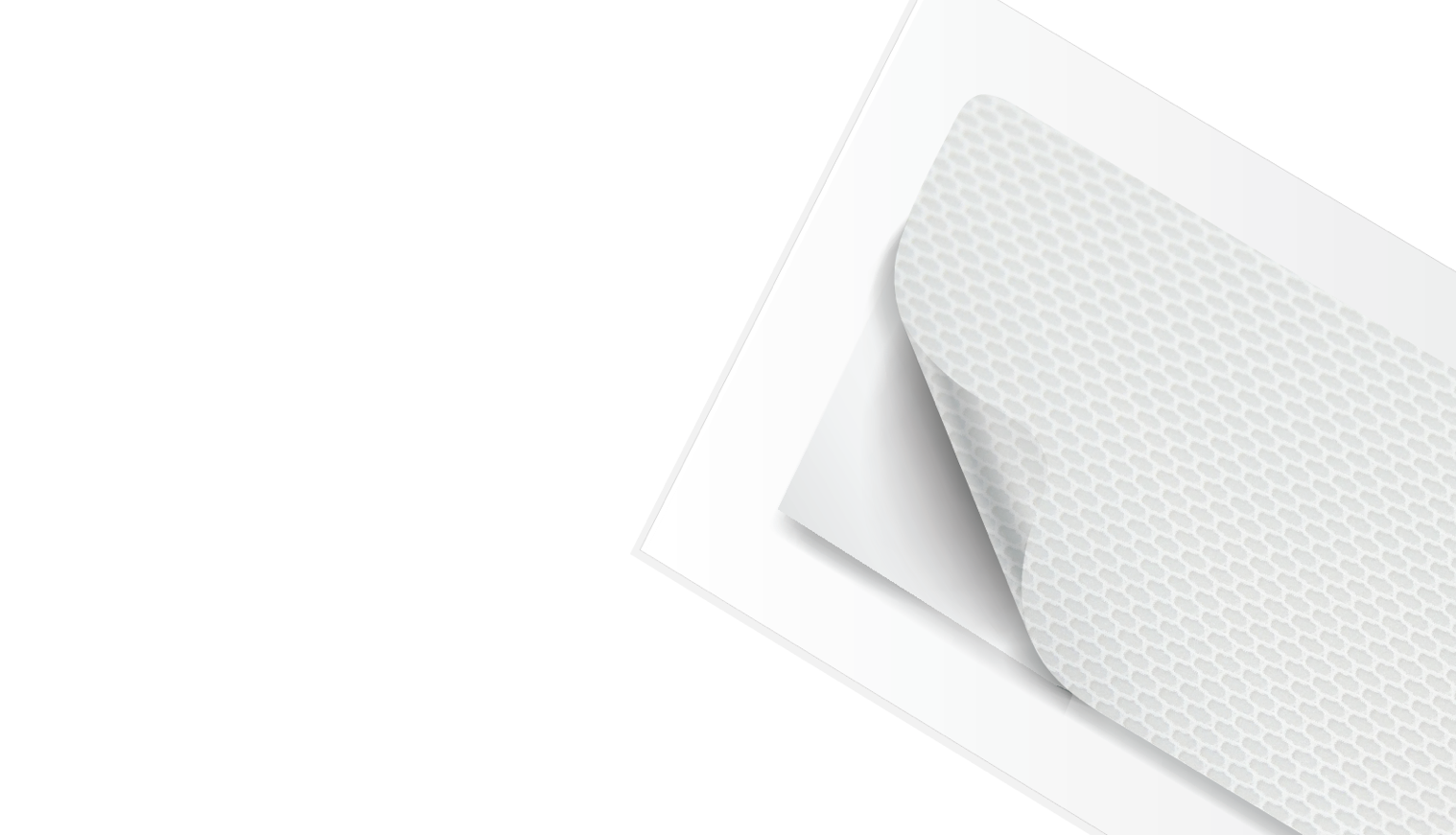 NANO STRIPS
Nanostrips can be cut into various shapes, such as under eye patch, T-zone, or a full facemask. 
Intended as a targeted treatment, nanostrips will deliver the perfect dose right where you want it.
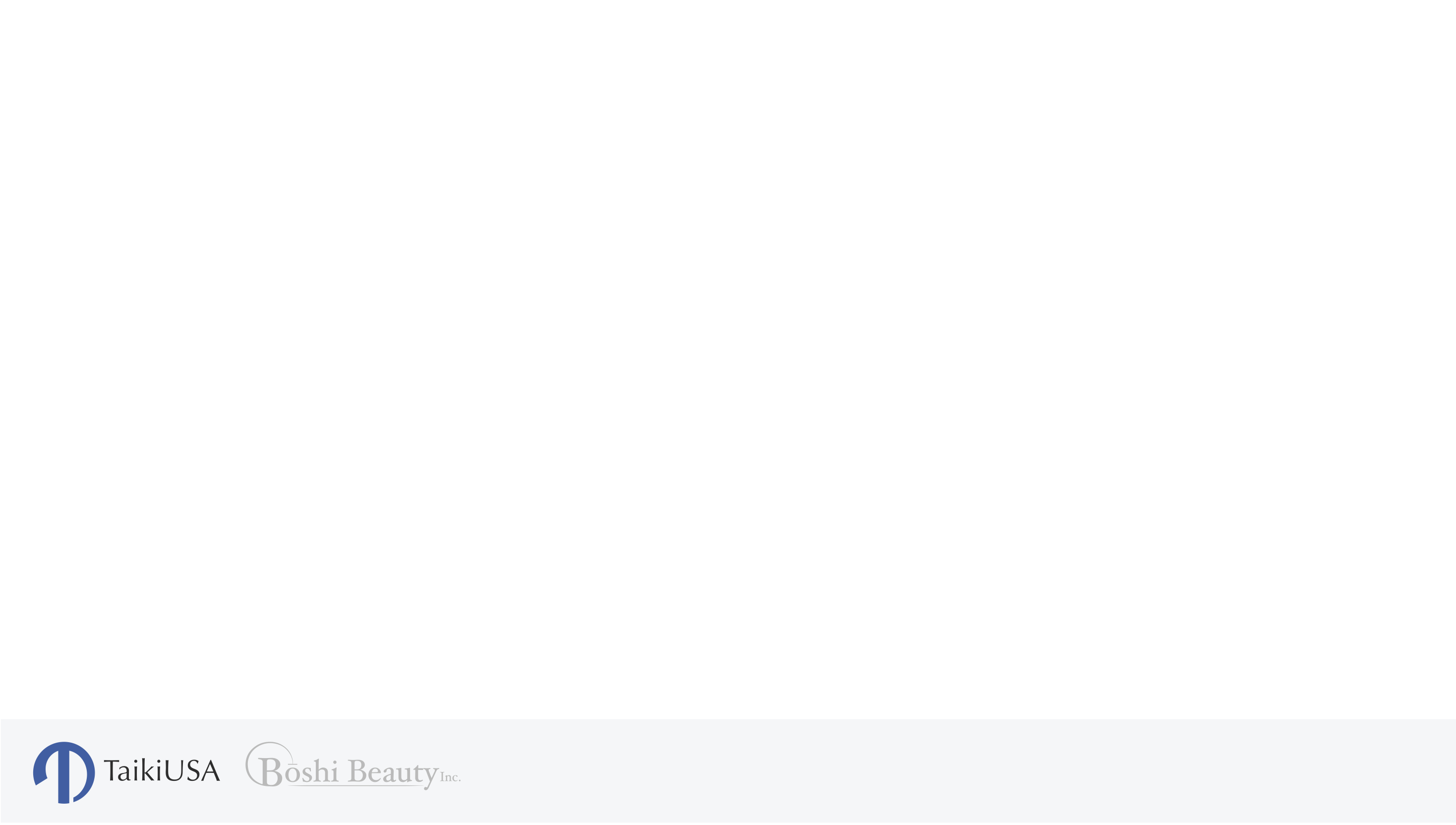 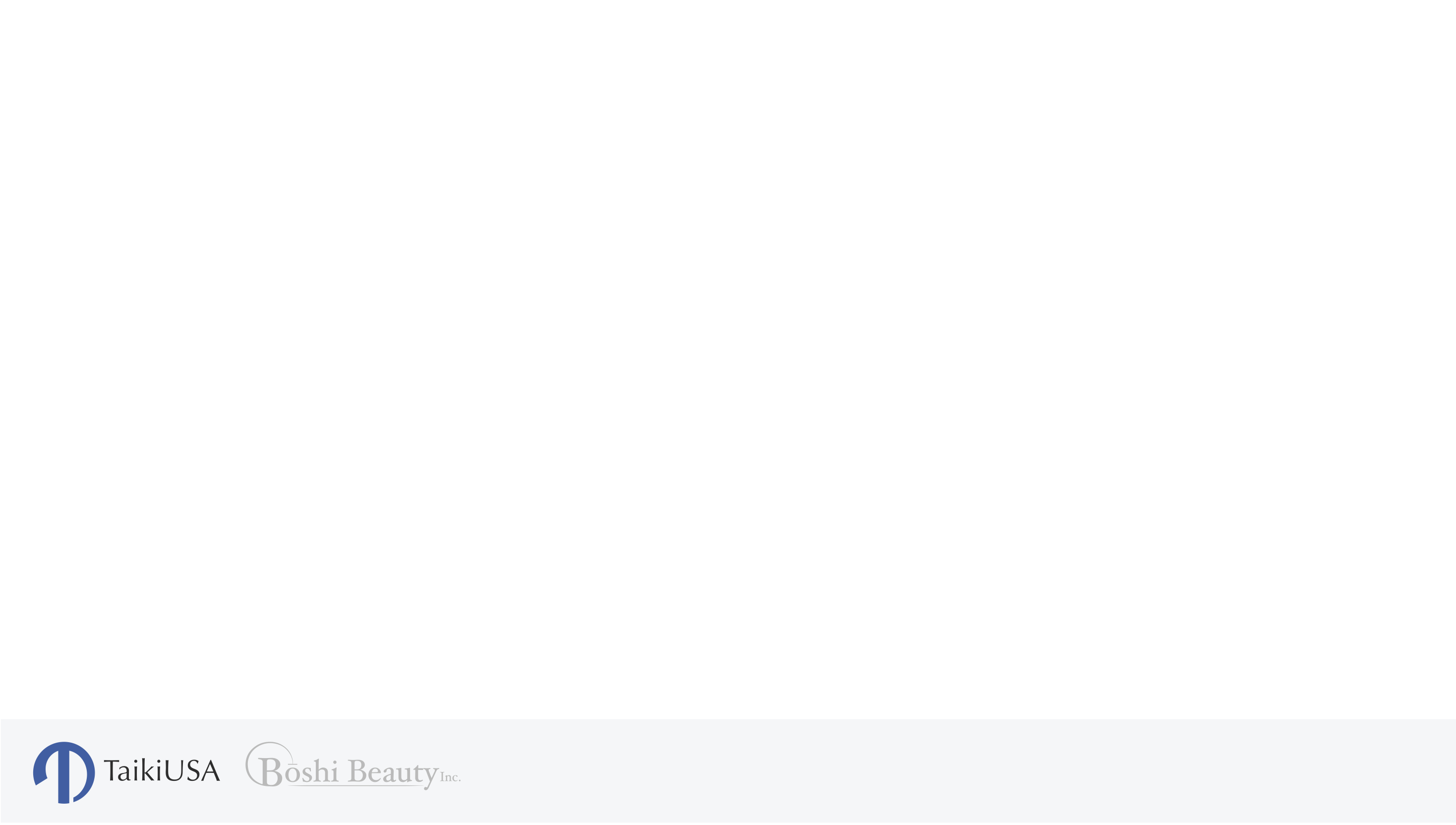 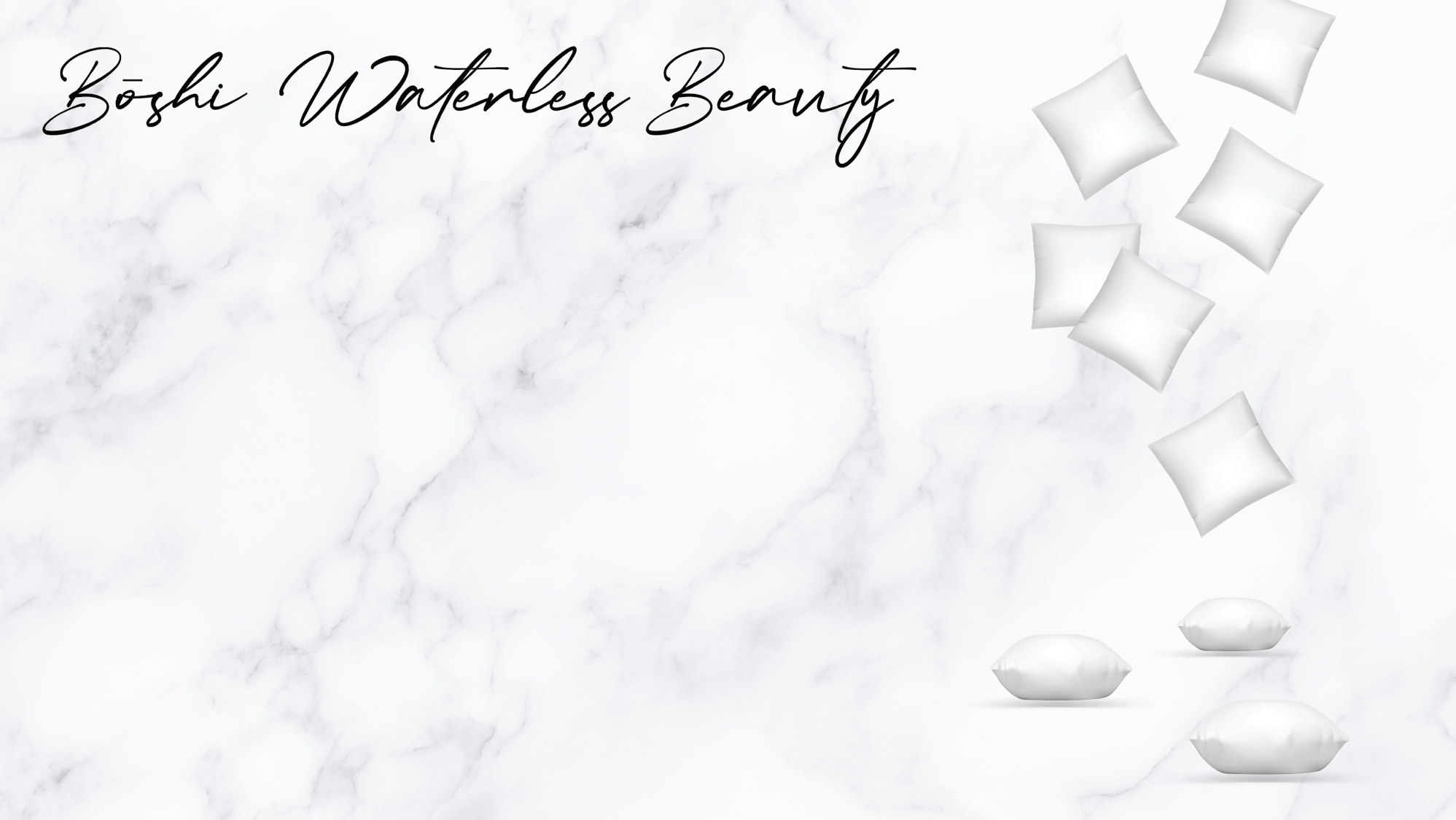 NANO DROPS
Intended as a full-face application, nanodrops are dissolved just prior to use. 
Just place in the palm of your hand and dissolve with water or a toner.
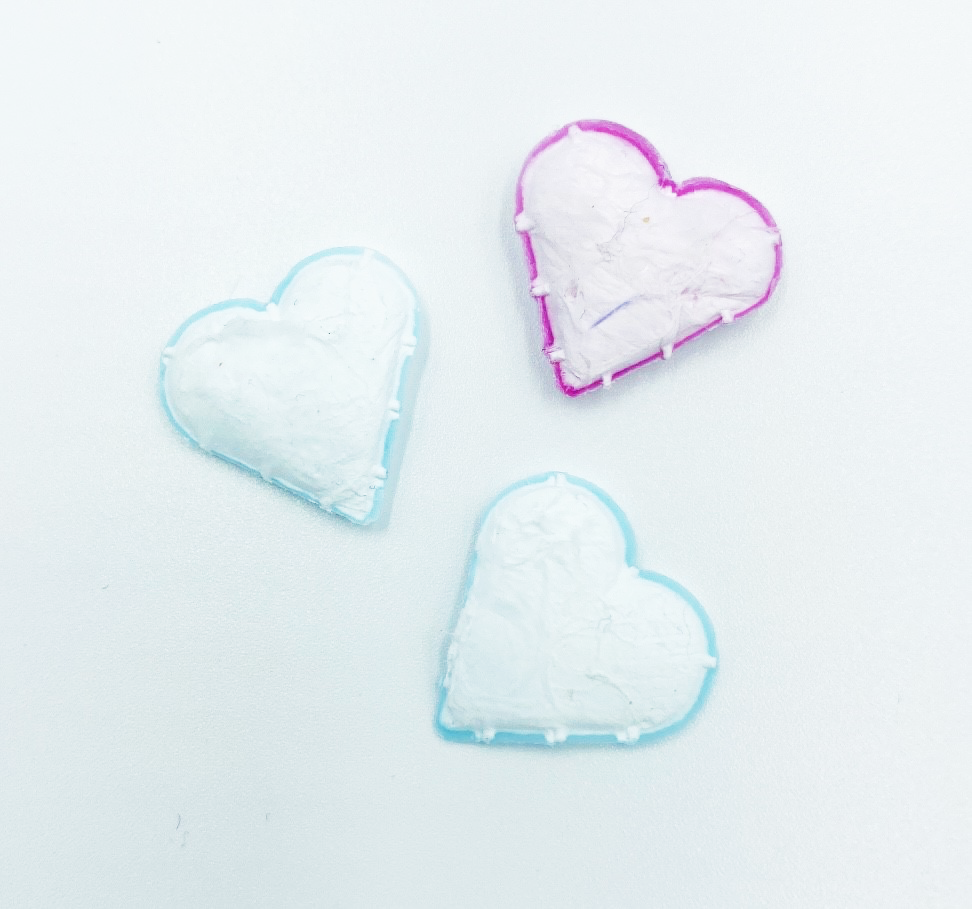 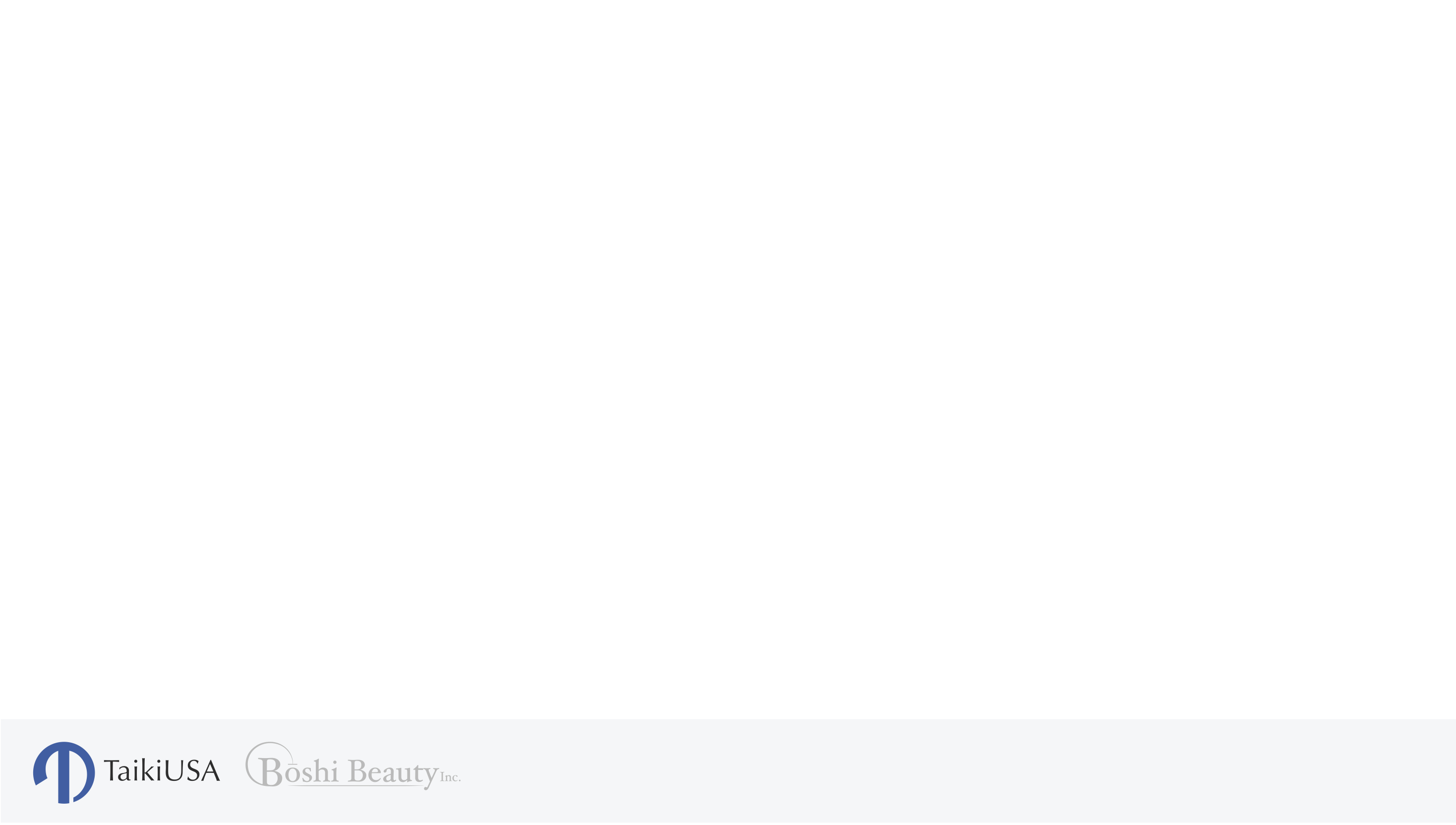 SKINCARE
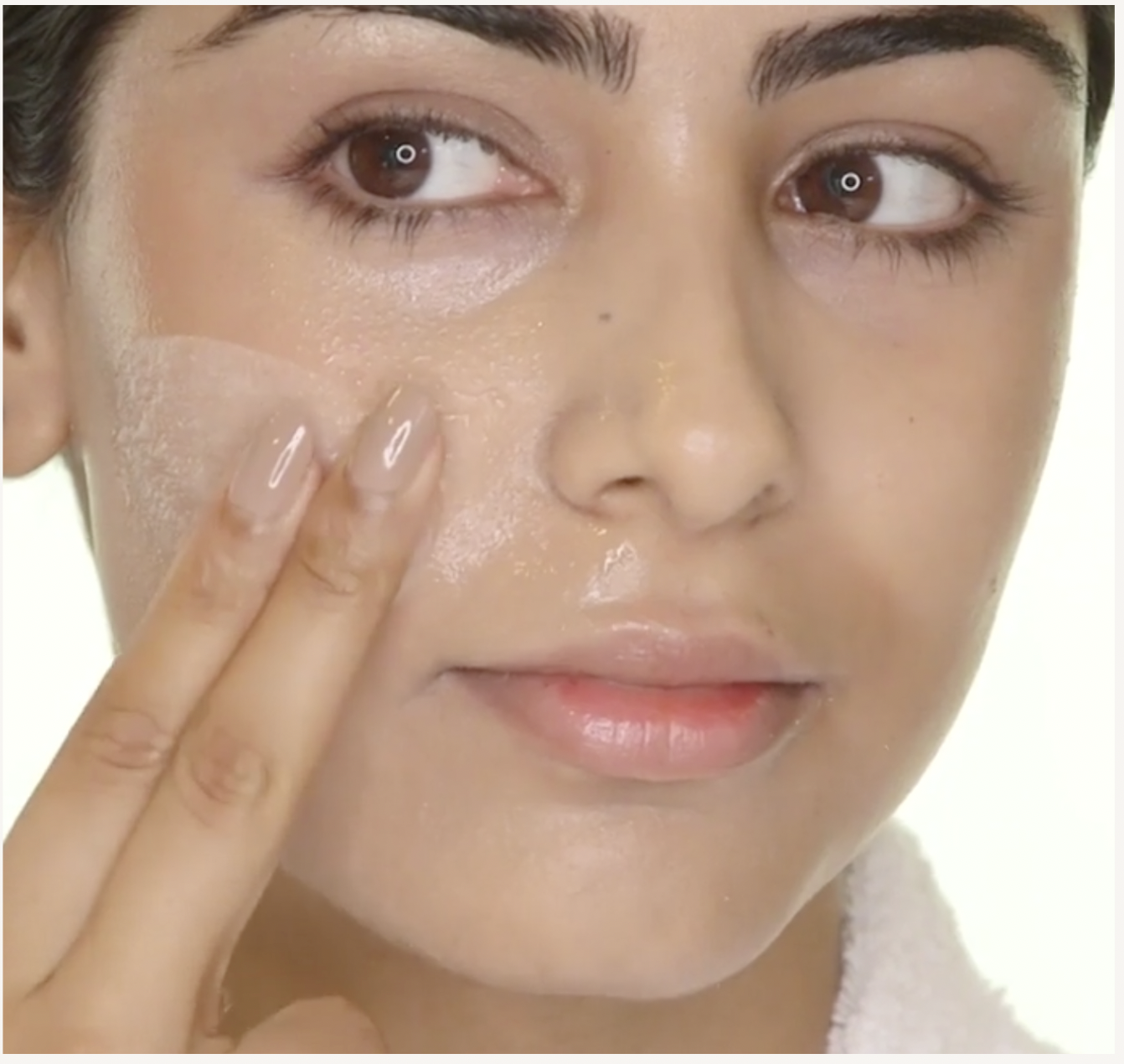 Blemish
Soothing
Anti-aging
Hyperpigmentation
Cleansing
Brightening
Moisturizing
Hydrating
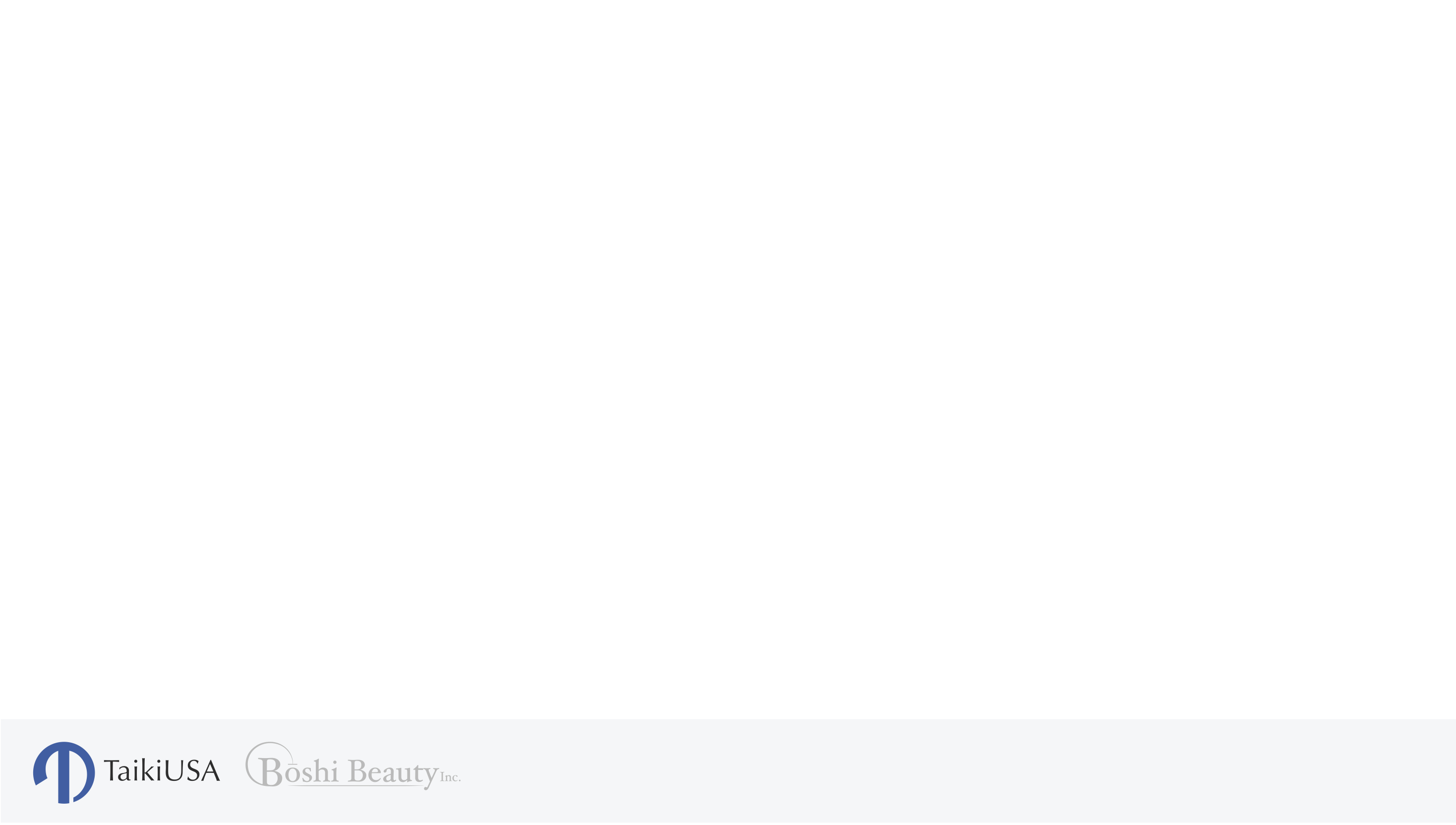 BEYOND SKINCARE
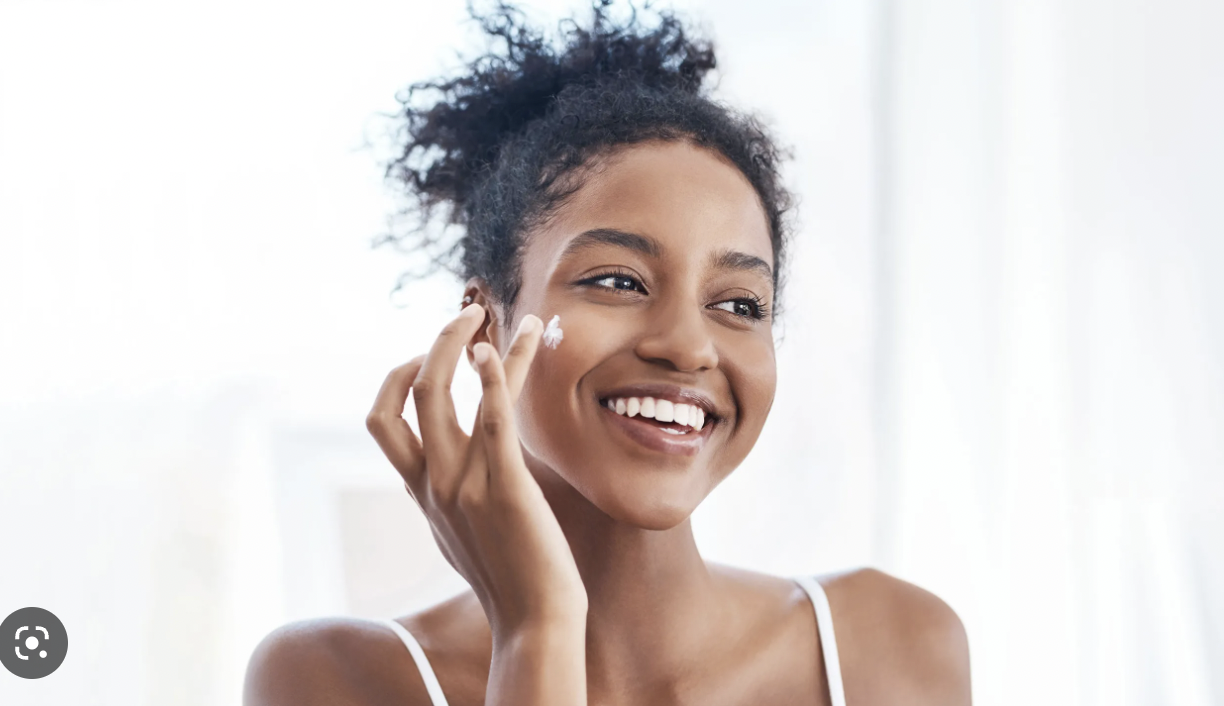 Oral Care
Sun Care
Scalp Care
Fragrance
Hair Care
Nail Care
Home Care
Pet Care
Outdoor Care
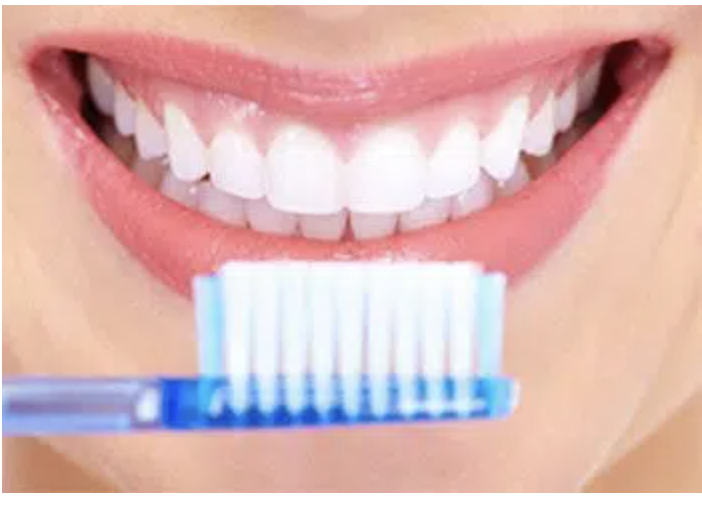 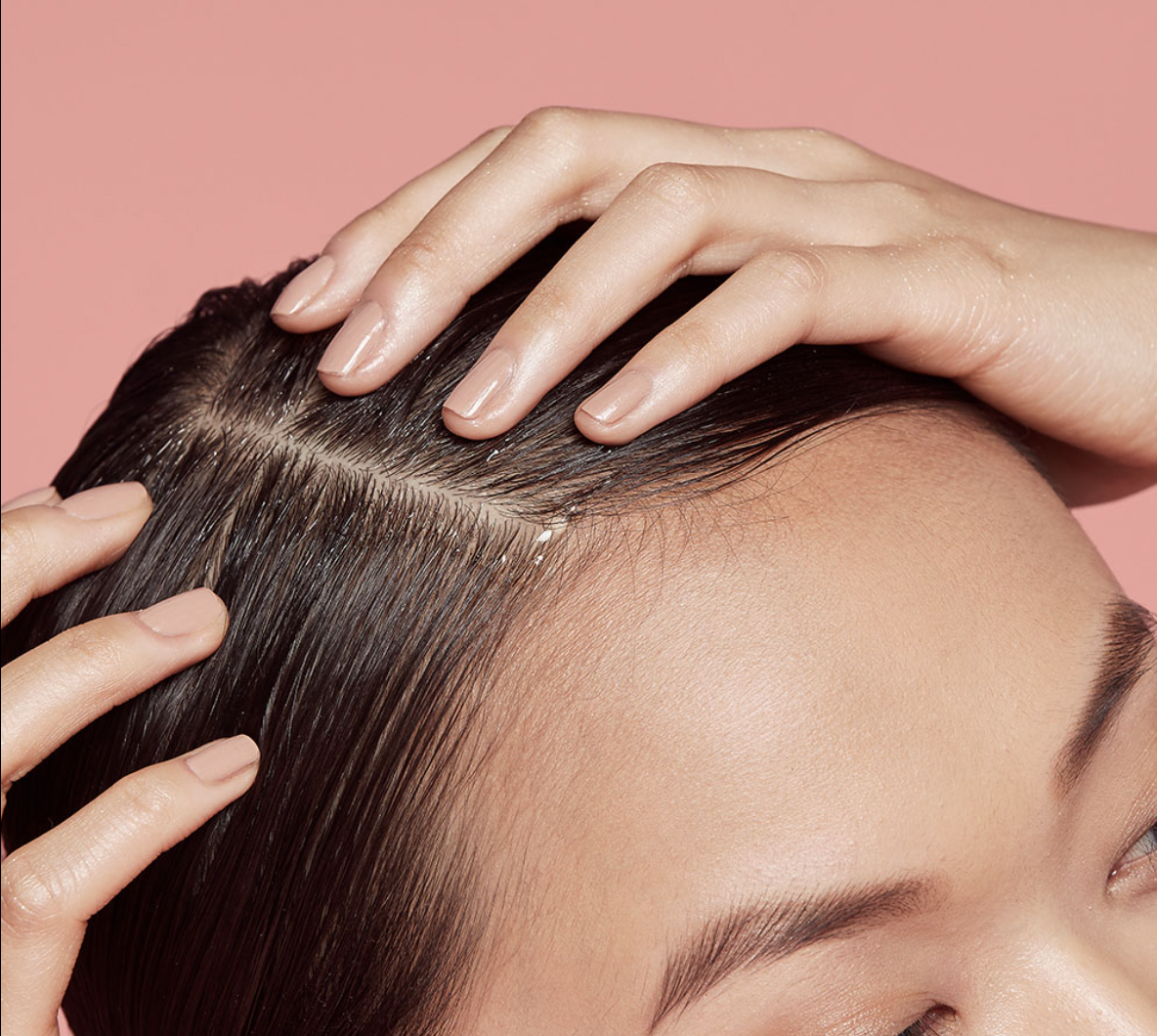 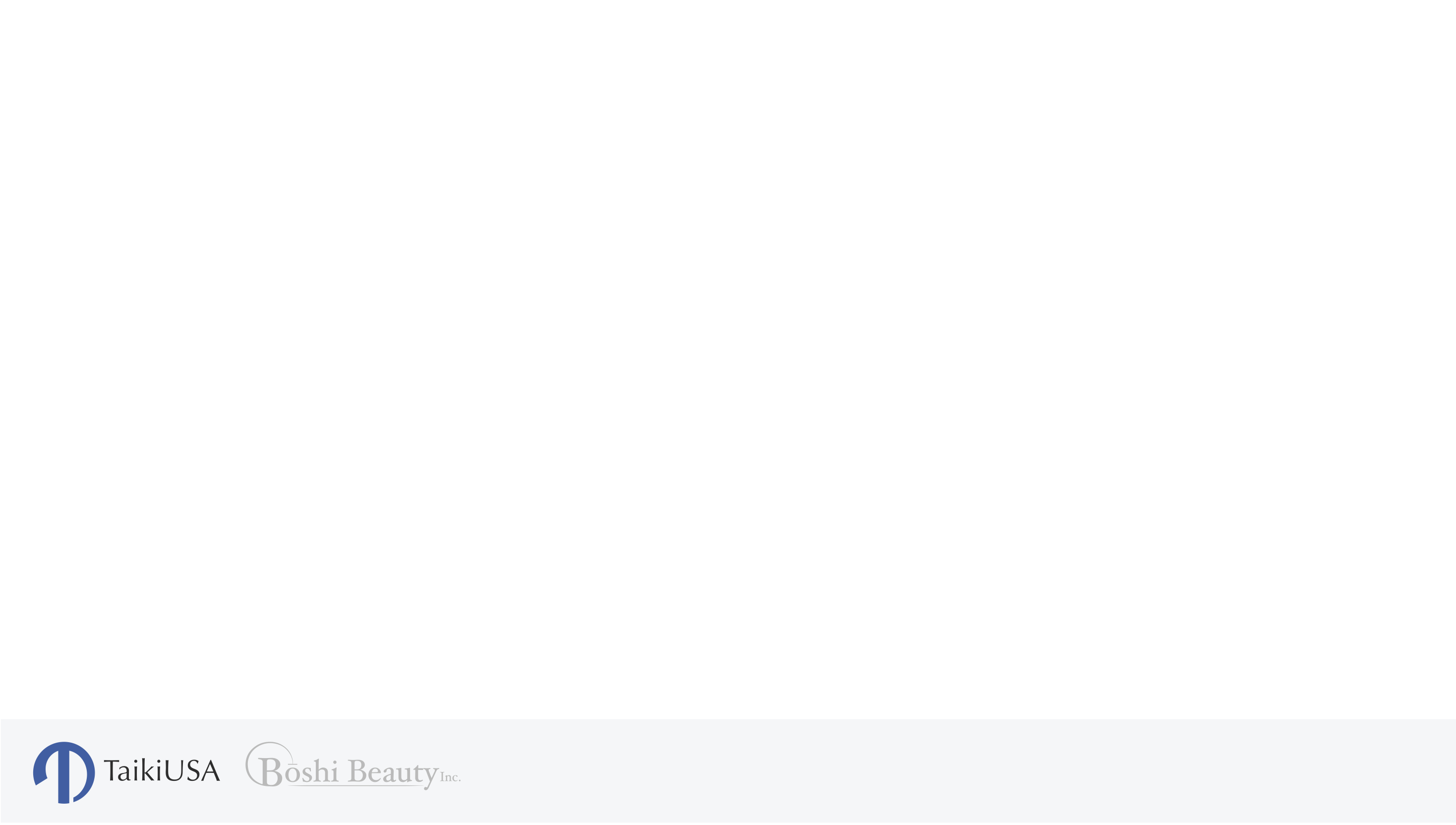 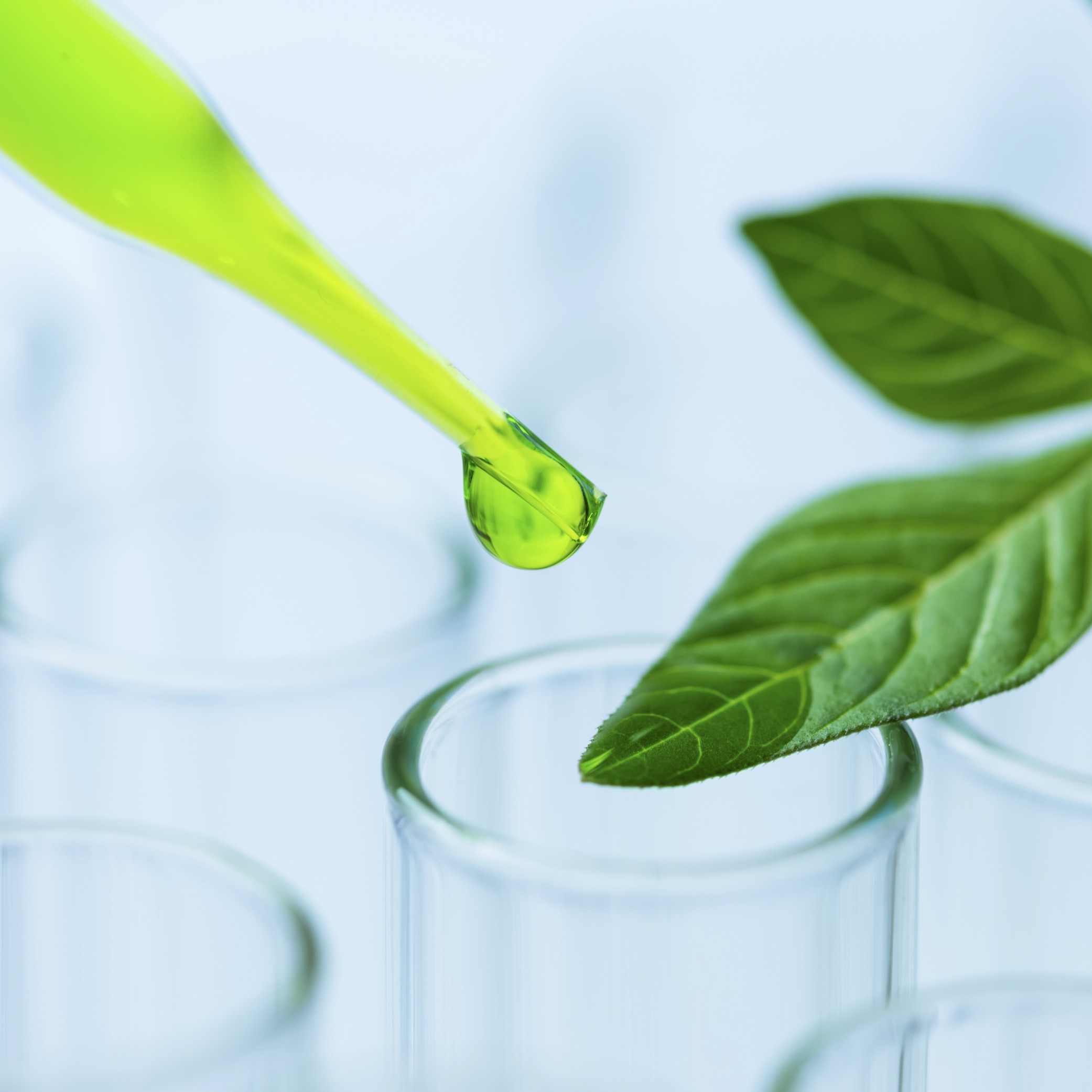 EXTREMELY VERSATILE BŌSHI CAN BE:
More sustainable
Natural
“Clean”
Waterless
Biotech-derived
Travel friendly
Customizable
Simple
Multifunctional
Customer Survey Results: Water-activated Nanodrop Serums vsTraditional “dropper bottle” Liquid Serums.
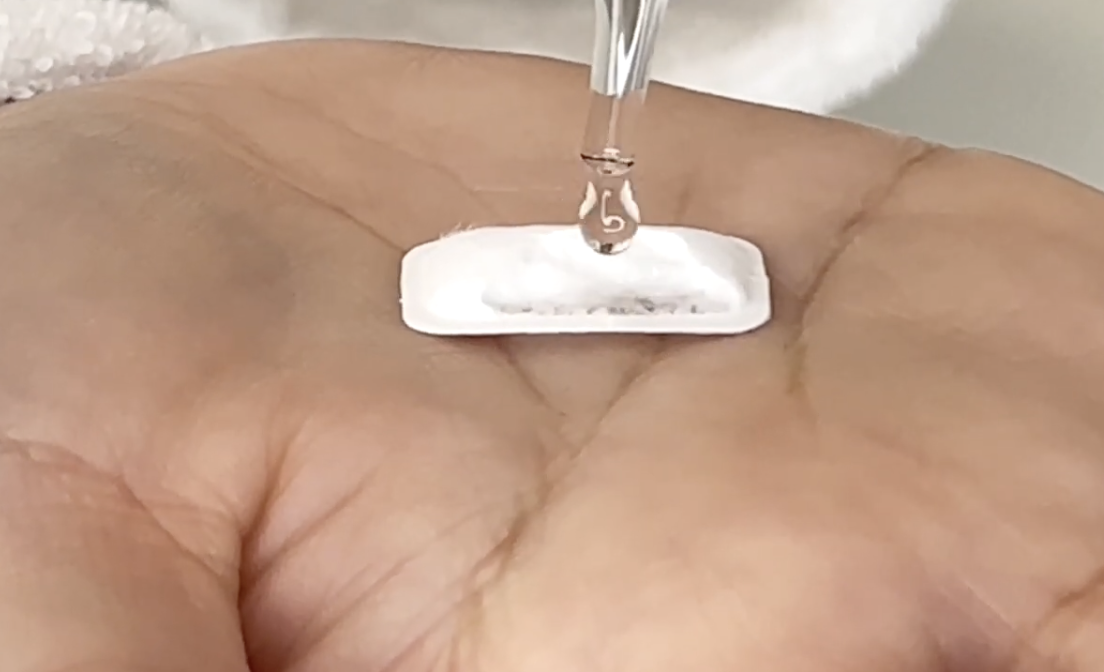 The single nanodrop dissolved easily every day with 4-6x sprays of the spritz
97% Agree
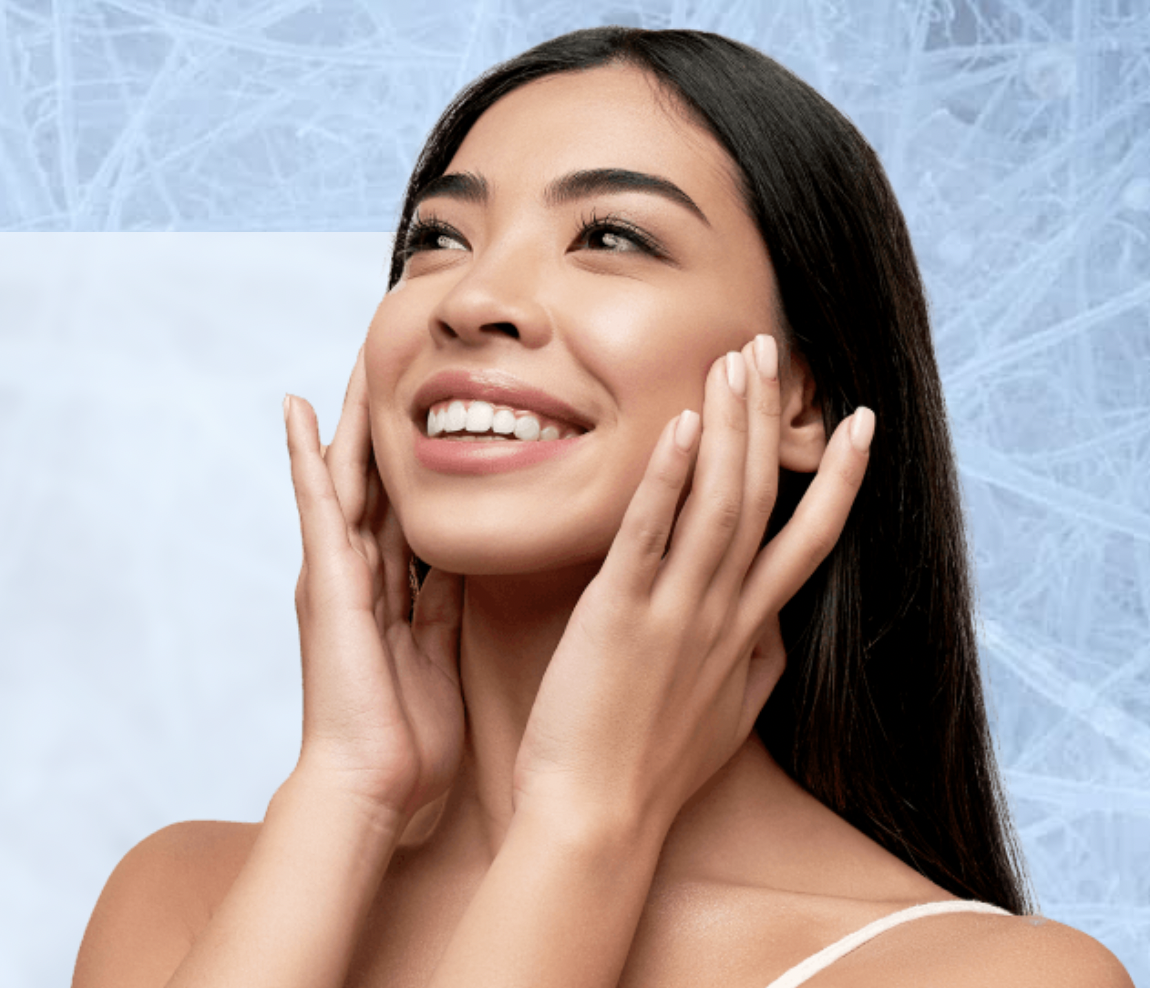 98% Agree
Overall nanodrop experience was positive
Given my experience on the efficacy of the nanodrop, I prefer using the nanodrop serum above liquid serum
81% Agree
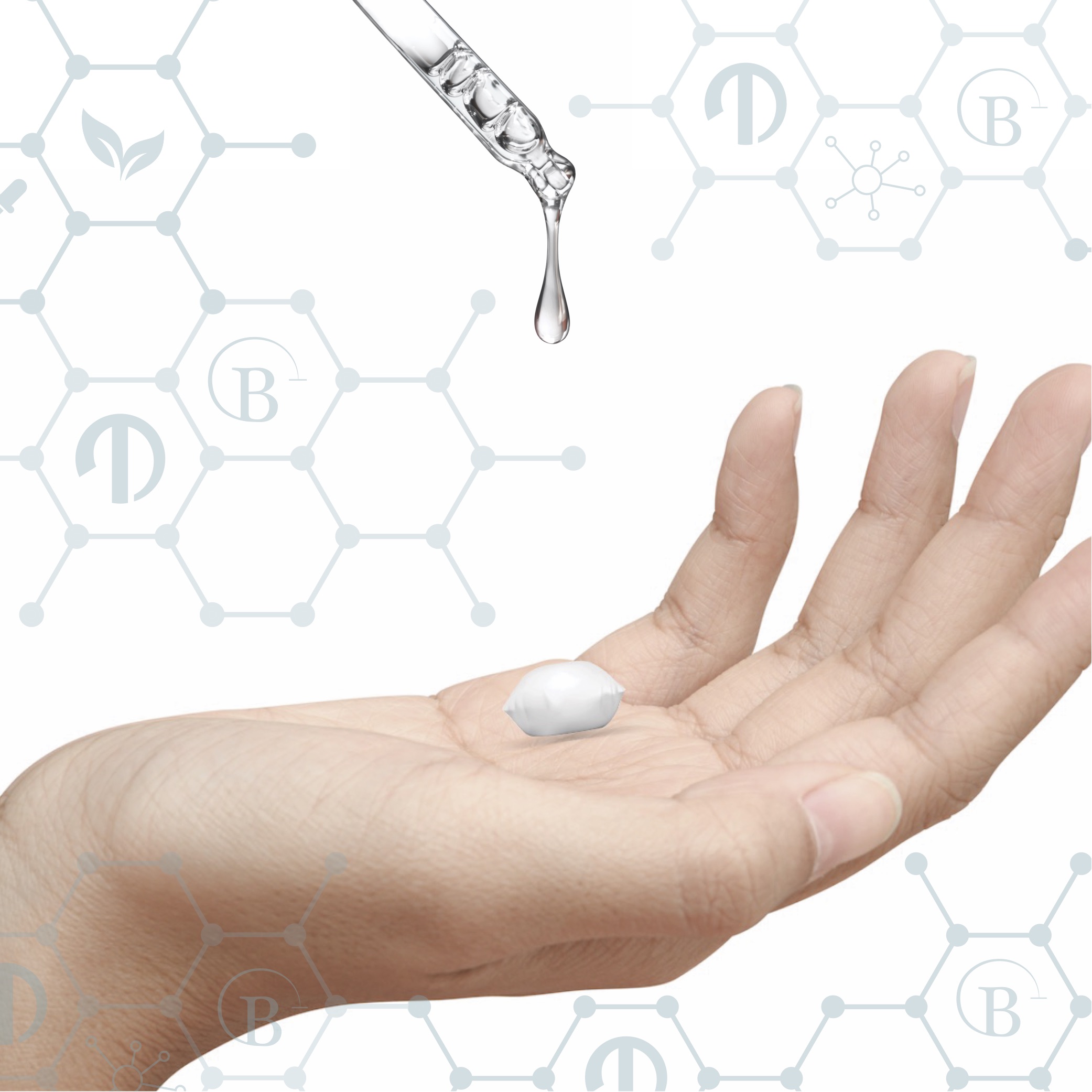 I found it reassuring to know that a single nanodrop always contains the perfect amount of serum required to cover my face
100% Agree
[Speaker Notes: 100 people surveyed
2 different formulas
Over 30 days]
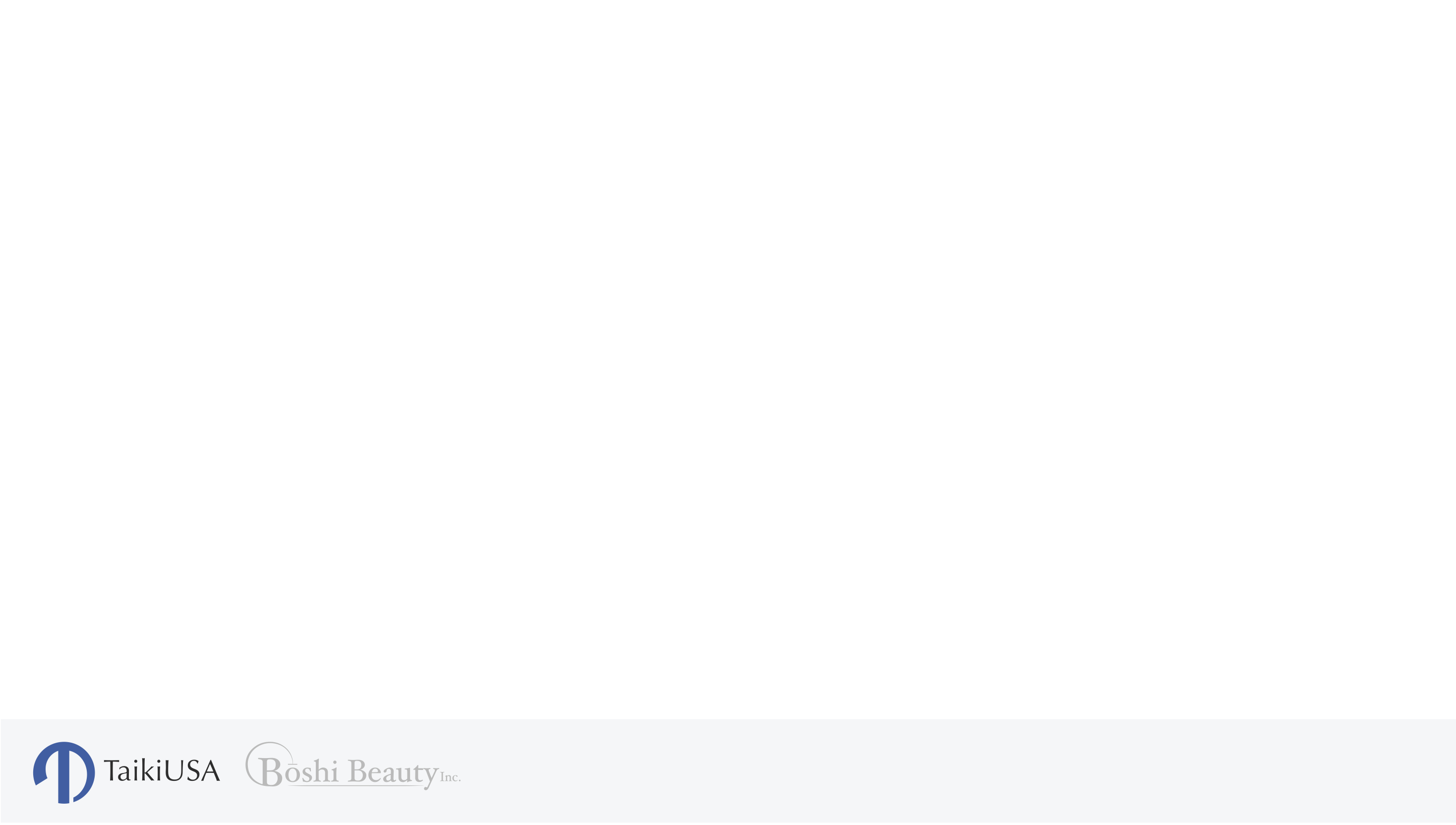 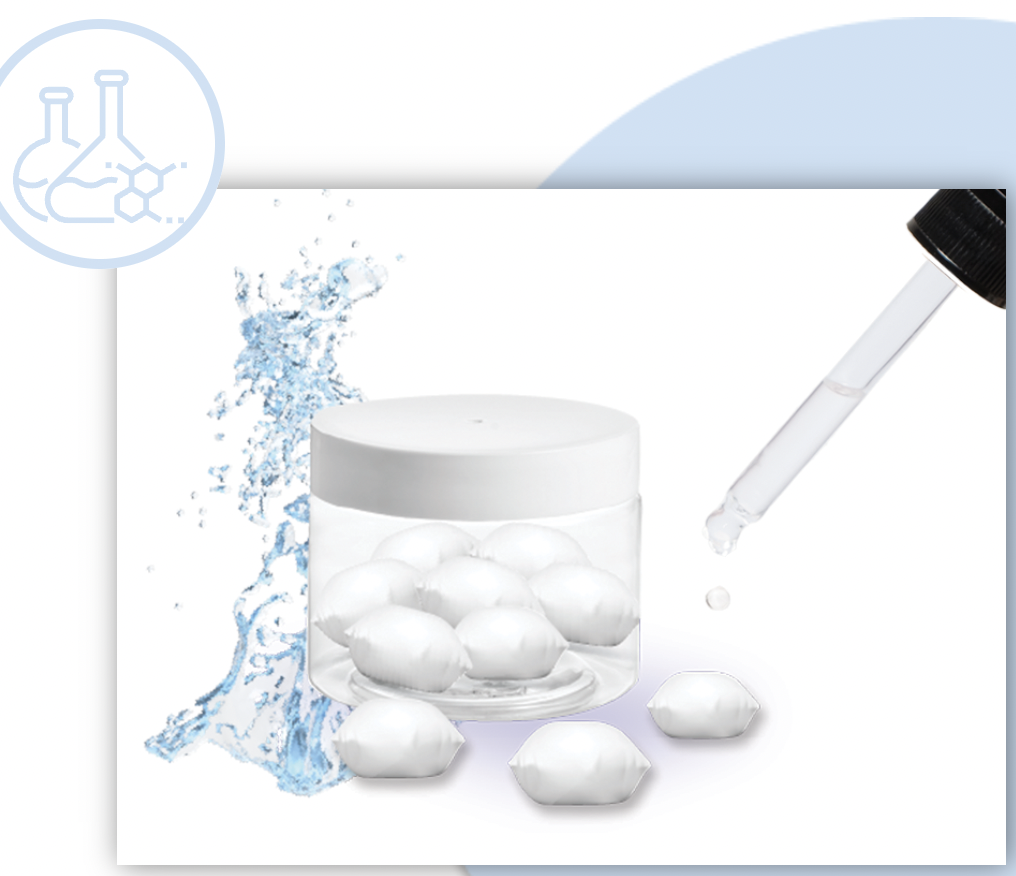 ADVANCED CARE
Precise dose

New formulation options

Adaptable

Effective

Personalized
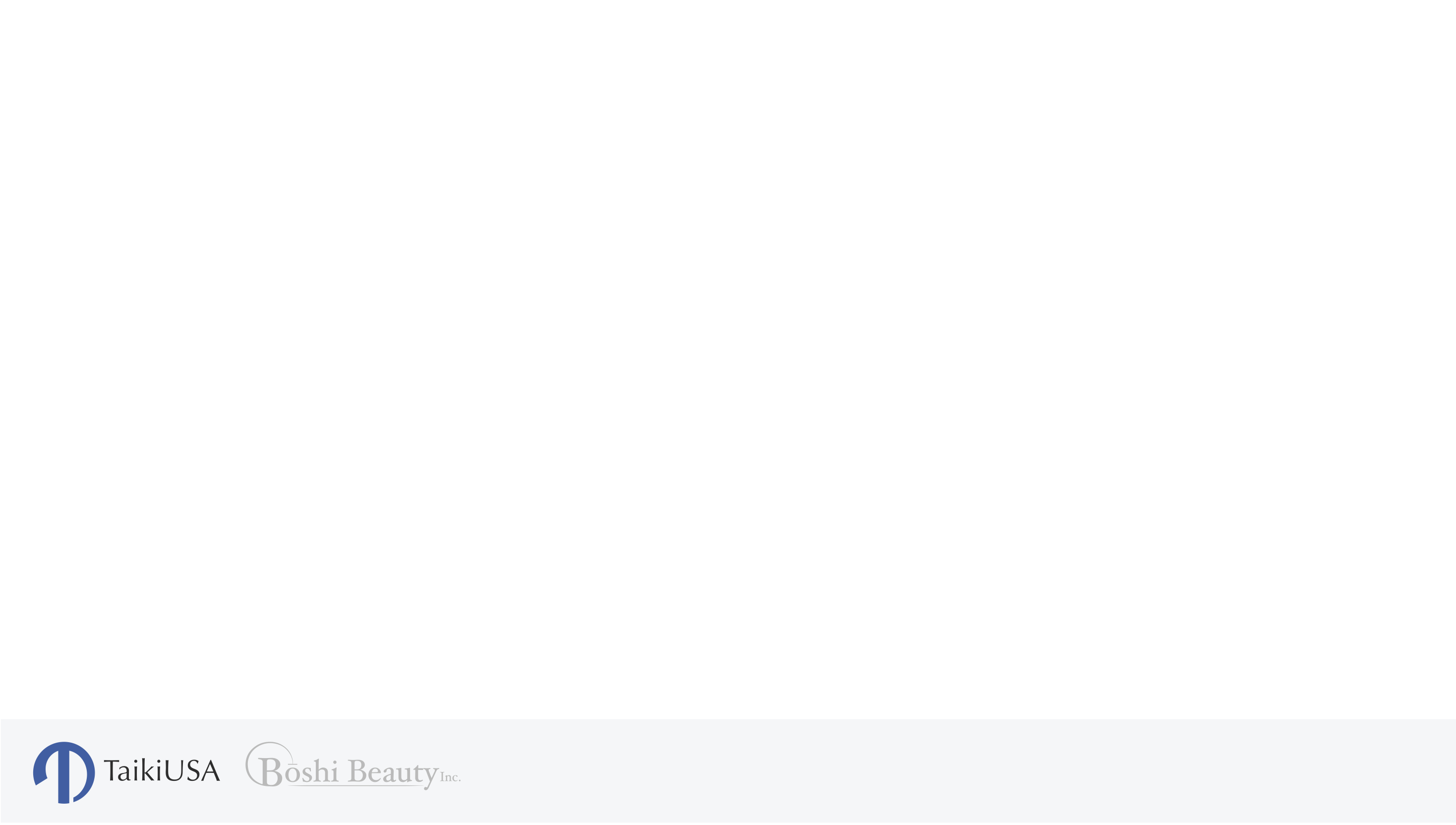 MORE TO COME….
LCA analysis of process

Stability of ingredients in various Bōshi fiber formats

Activity of ingredients in Bōshi compared to traditional formulations
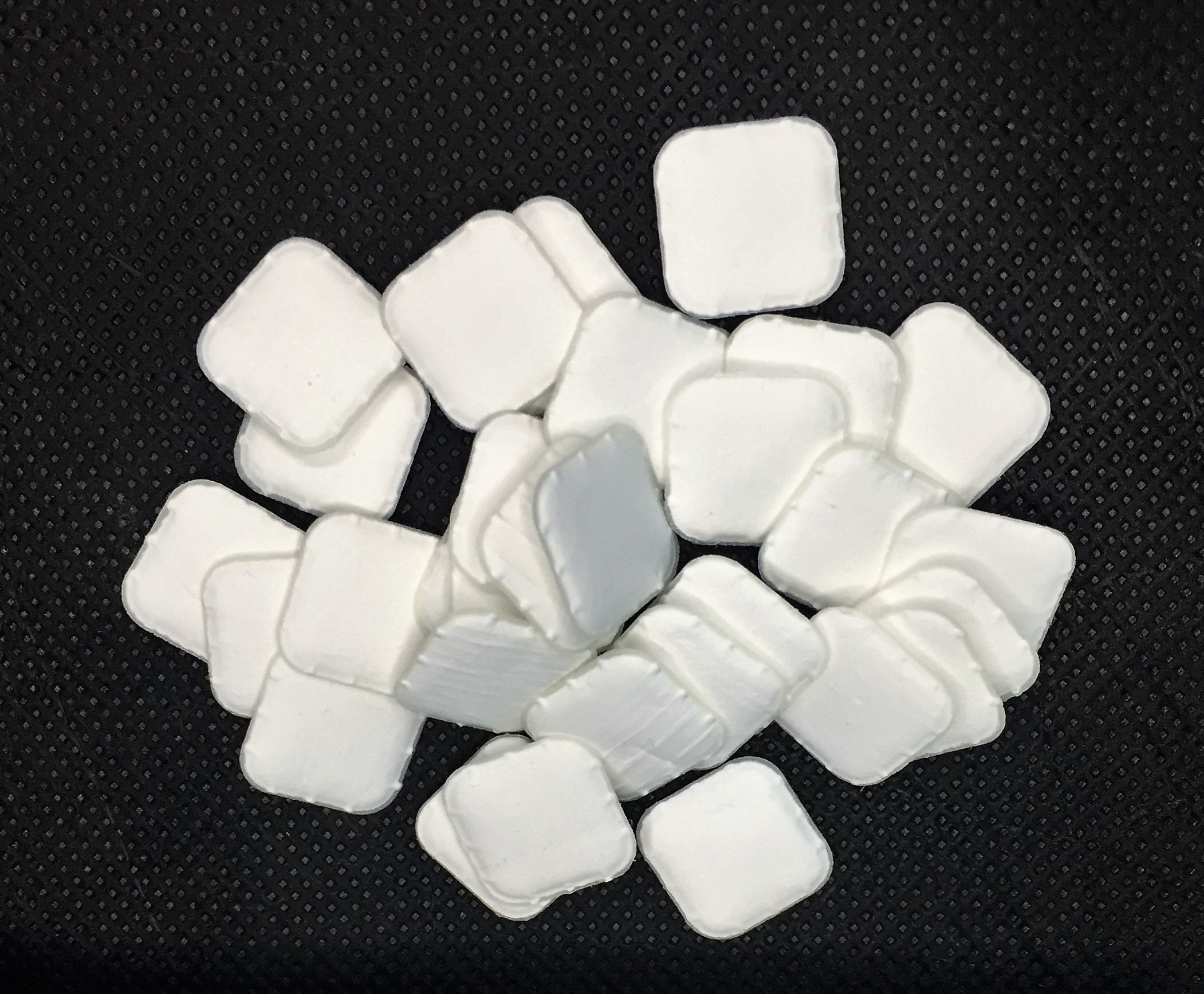 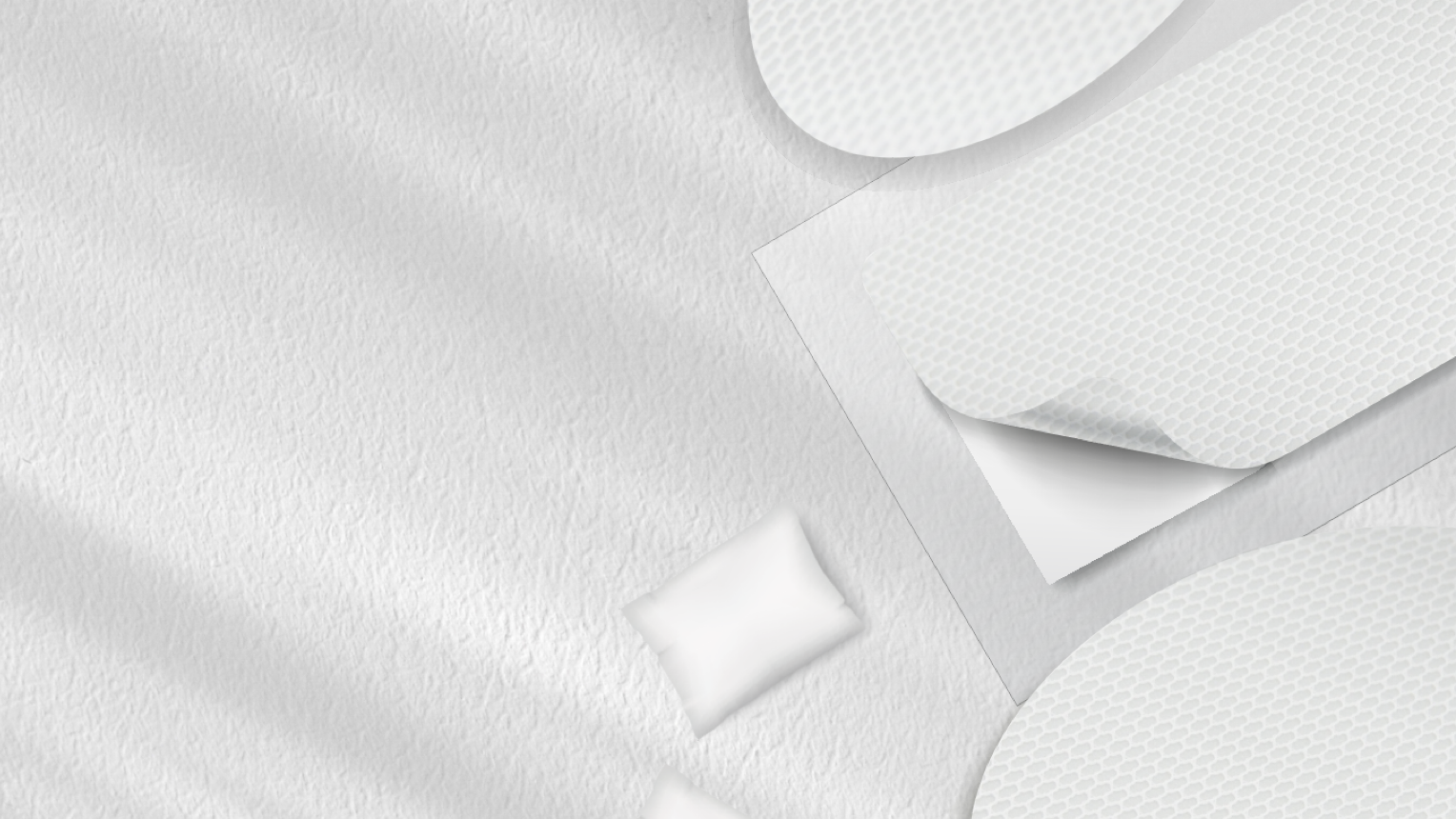 ACKNOWLEDGEMENTS
Many thanks to the team at TaikiUSA and SNC for their assistance in putting together this presentation.  


Thank you all for your kind attention!

lfrazier@taikiusa.net
www.taikibeauty.com
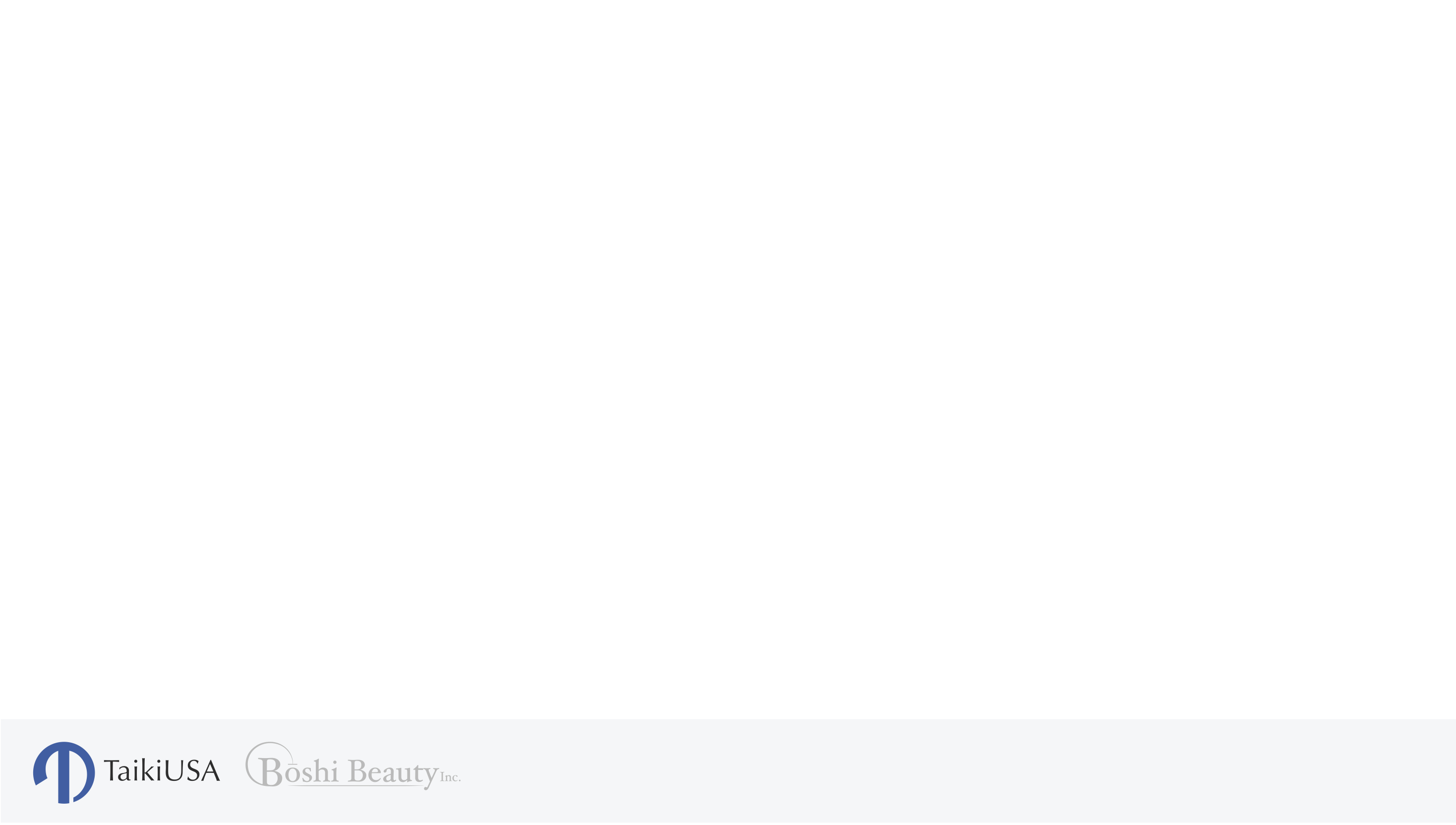